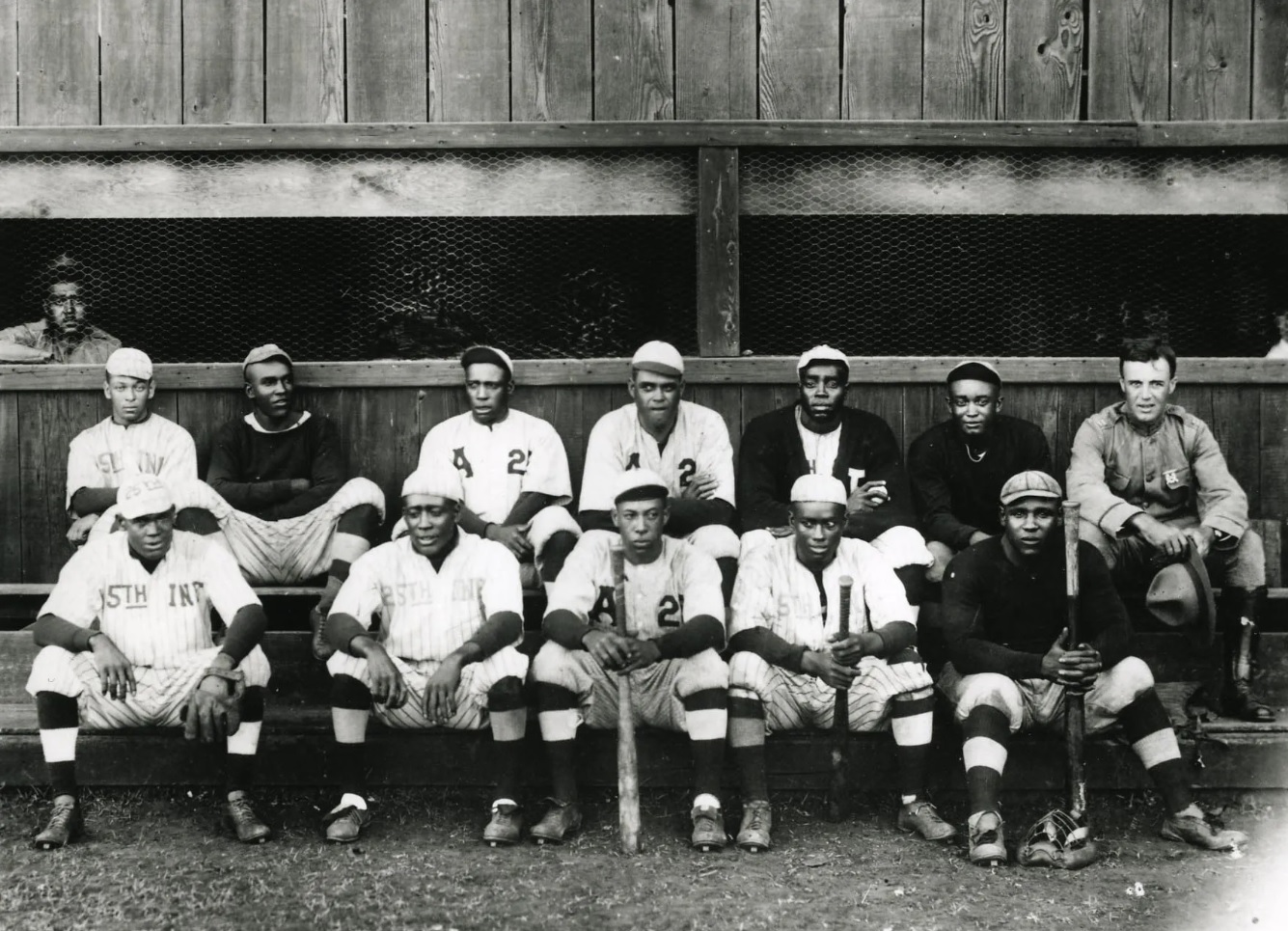 Wreckers in Hawaii
The Army Team that Became the Heart of the Kansas City Monarchs
Adam Darowski, Sports Reference
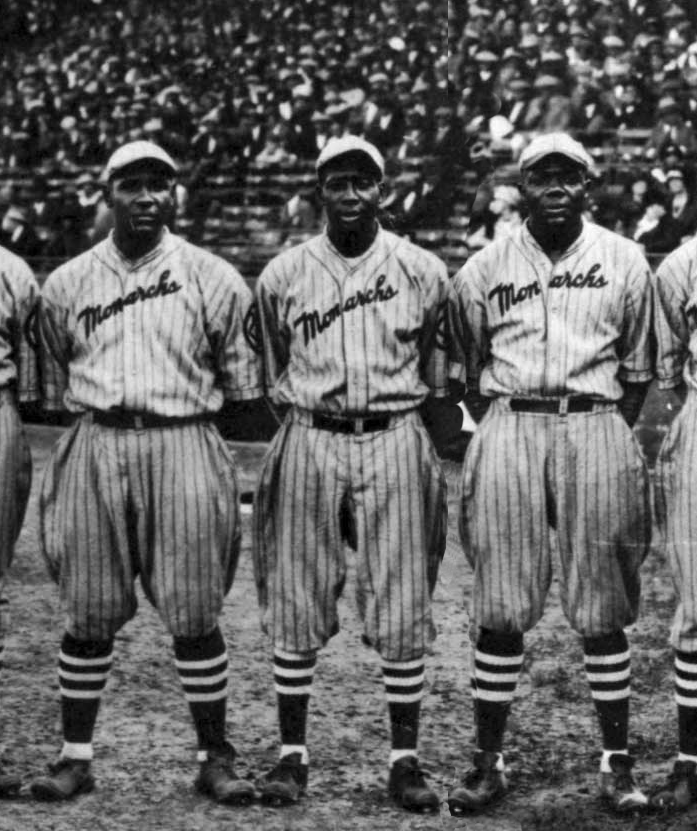 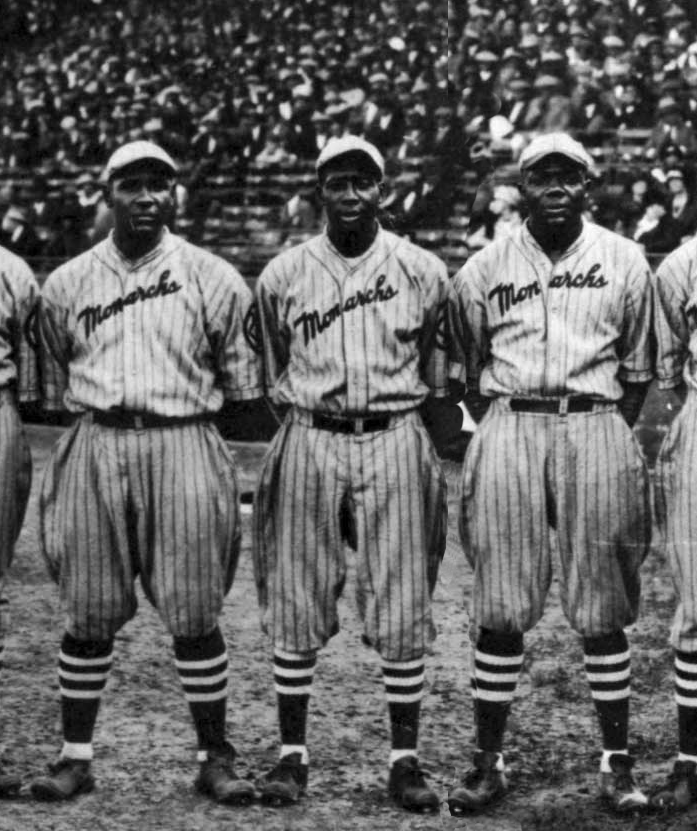 Wilber “Bullet” Rogan
P/OF (1920-29, 1933, 1935-38)
120-52, 2.65 ERA as pitcher
.338/.413/.521 as hitter
257-111, .698 as manager
Hall of Fame (1998)
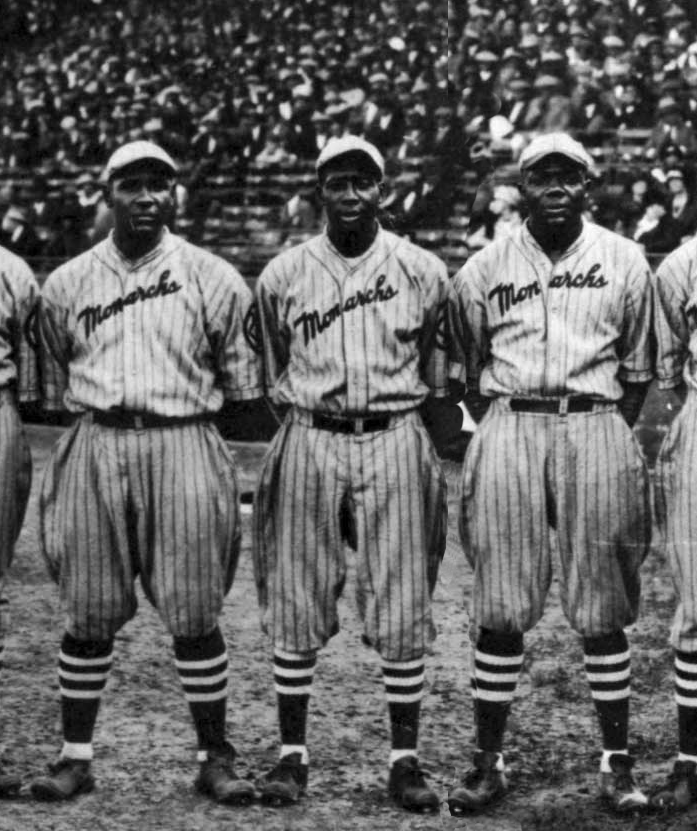 Oscar “Heavy” Johnson
OF (1920, 1922-28, 1930-32)
2x Batting Title (1922, 1923)
Triple Crown (1923)
.406/.471/.722, 20 HR, 120 RBI in 1923
.370/.428/.592 career
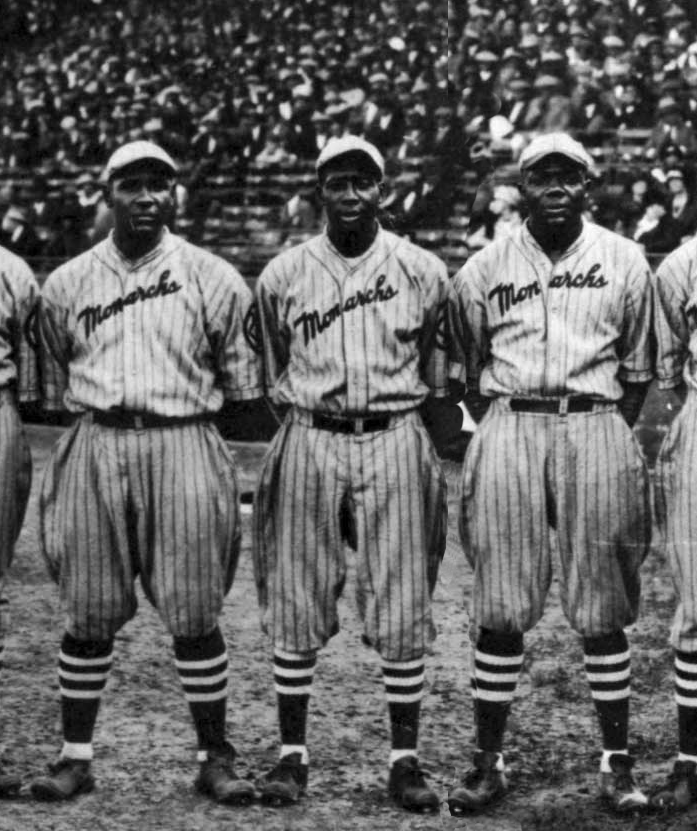 Walter “Dobie” Moore
SS (1920-26)
1920-25, 3rd in WARbehind Rogan & Charleston
.350/.393/.524 career
8.7 WAR/162 career
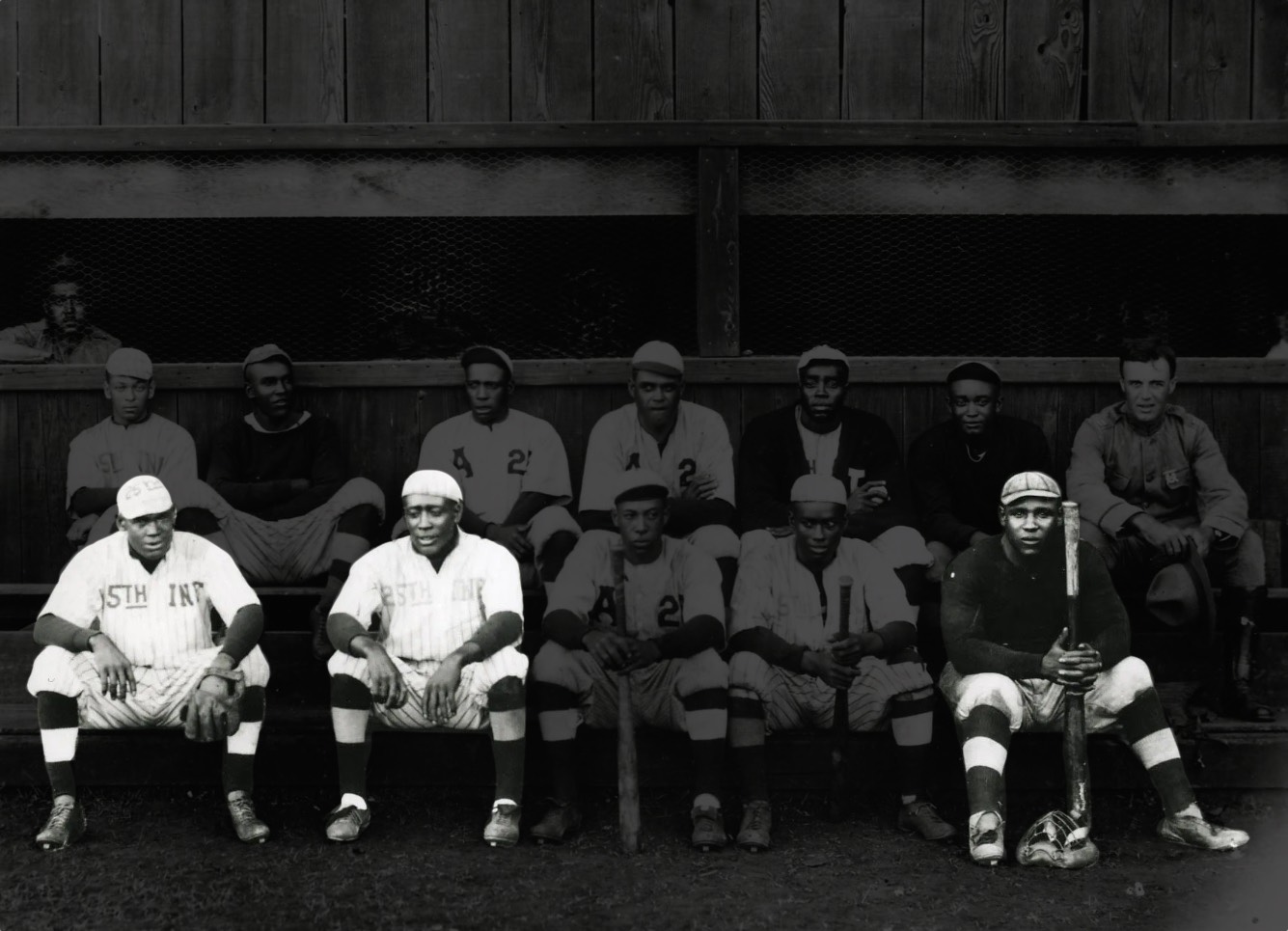 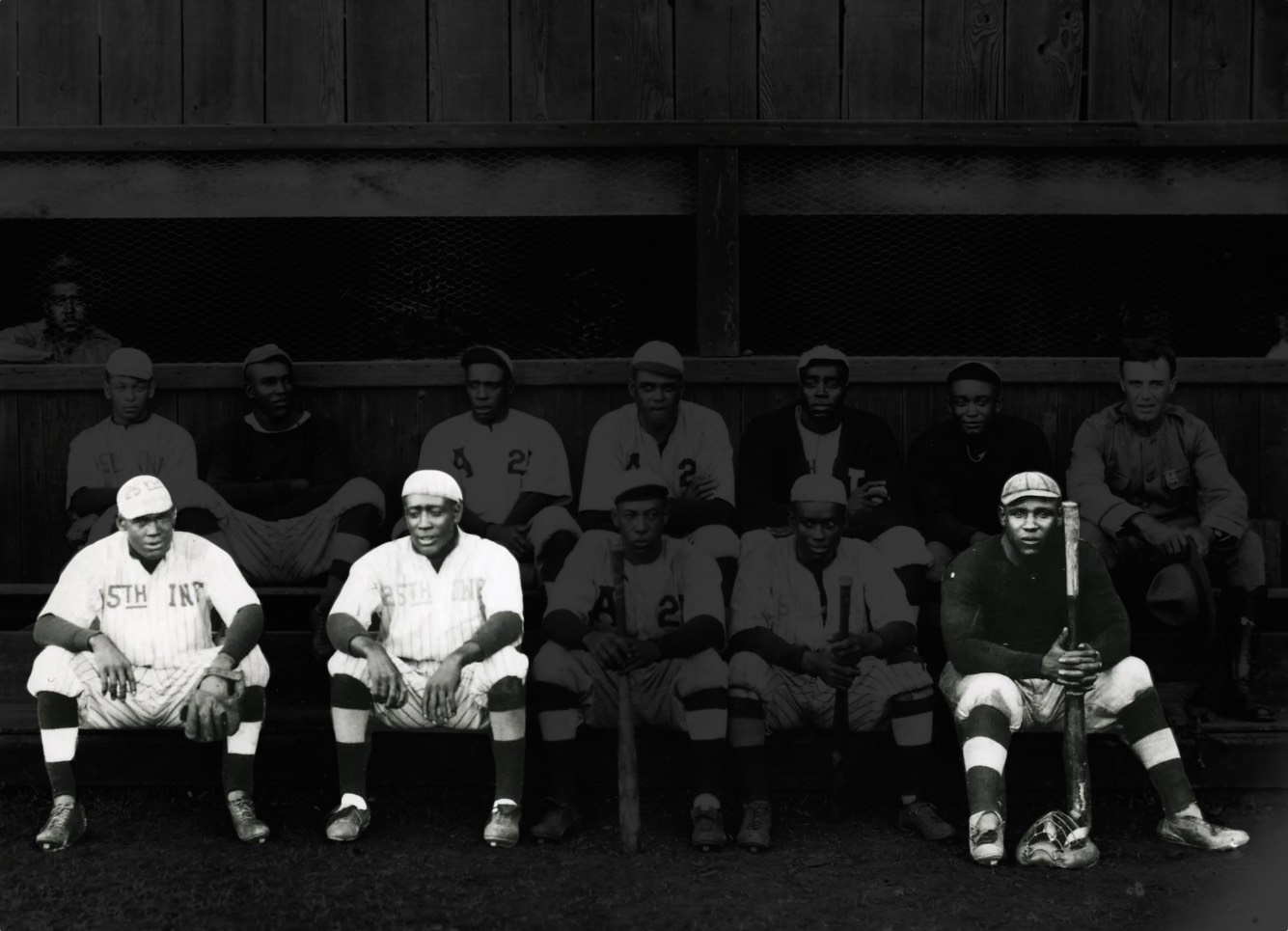 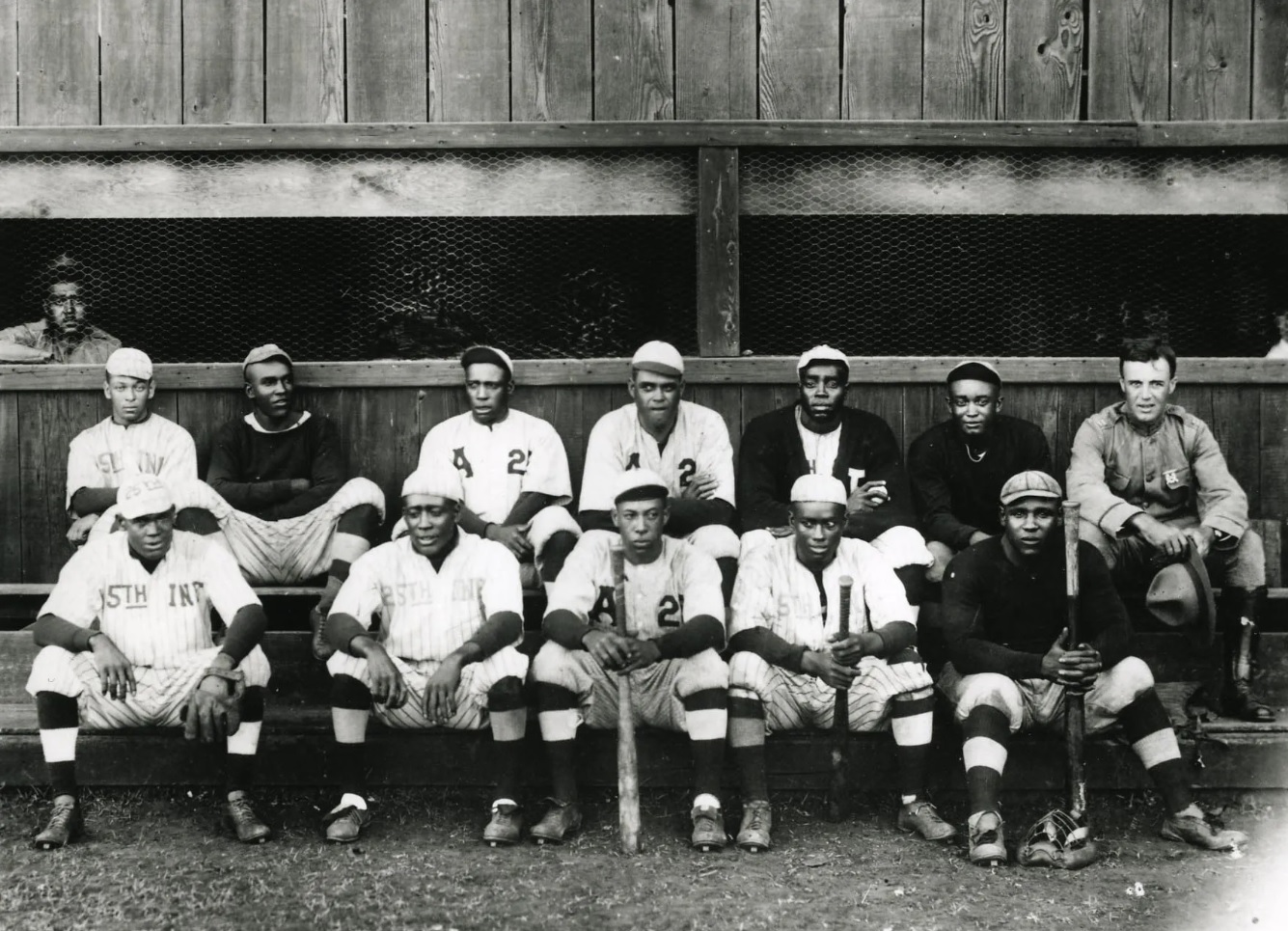 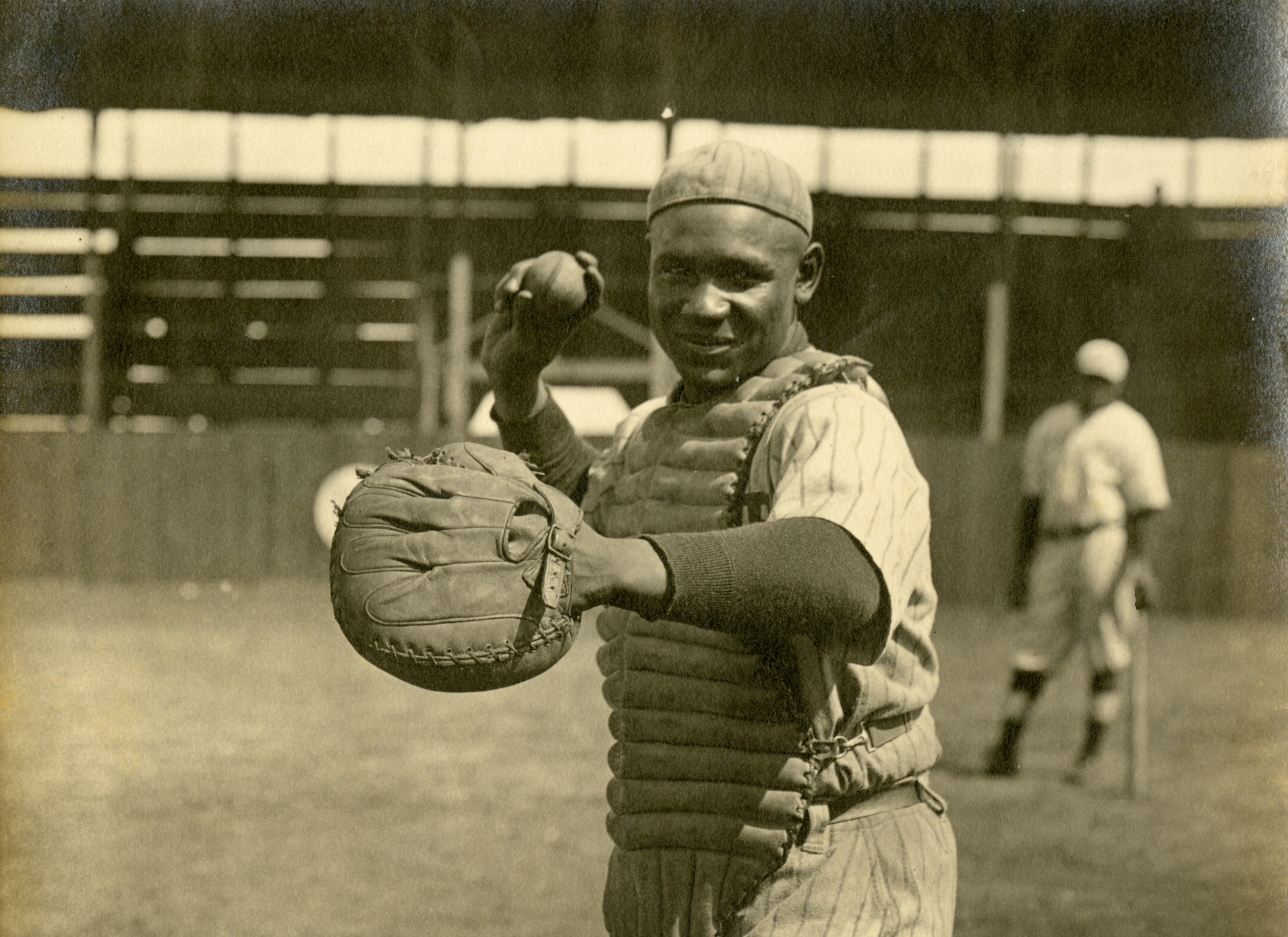 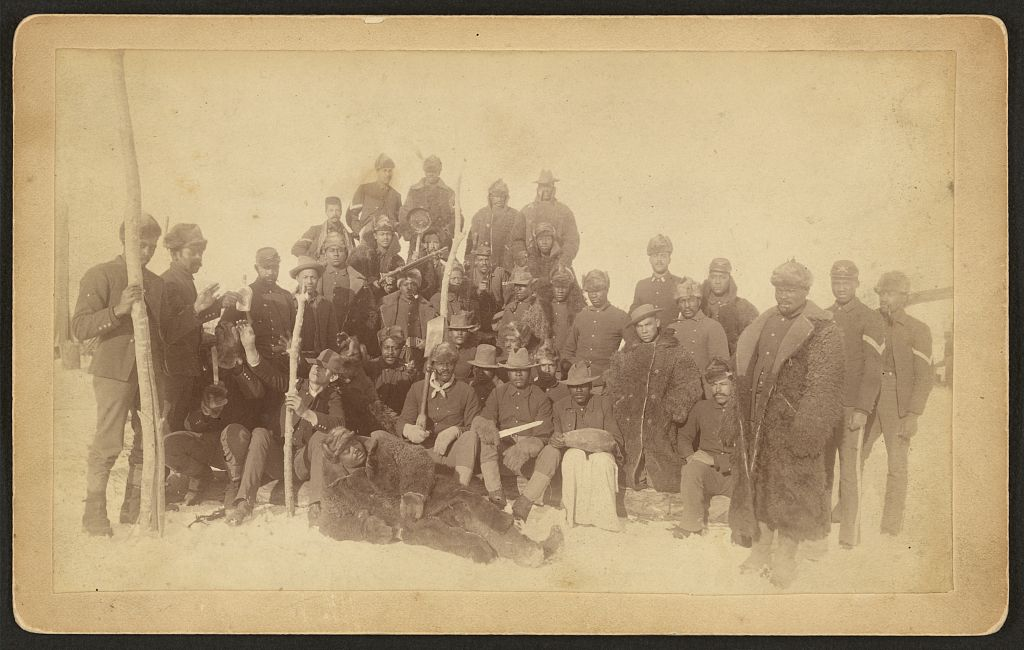 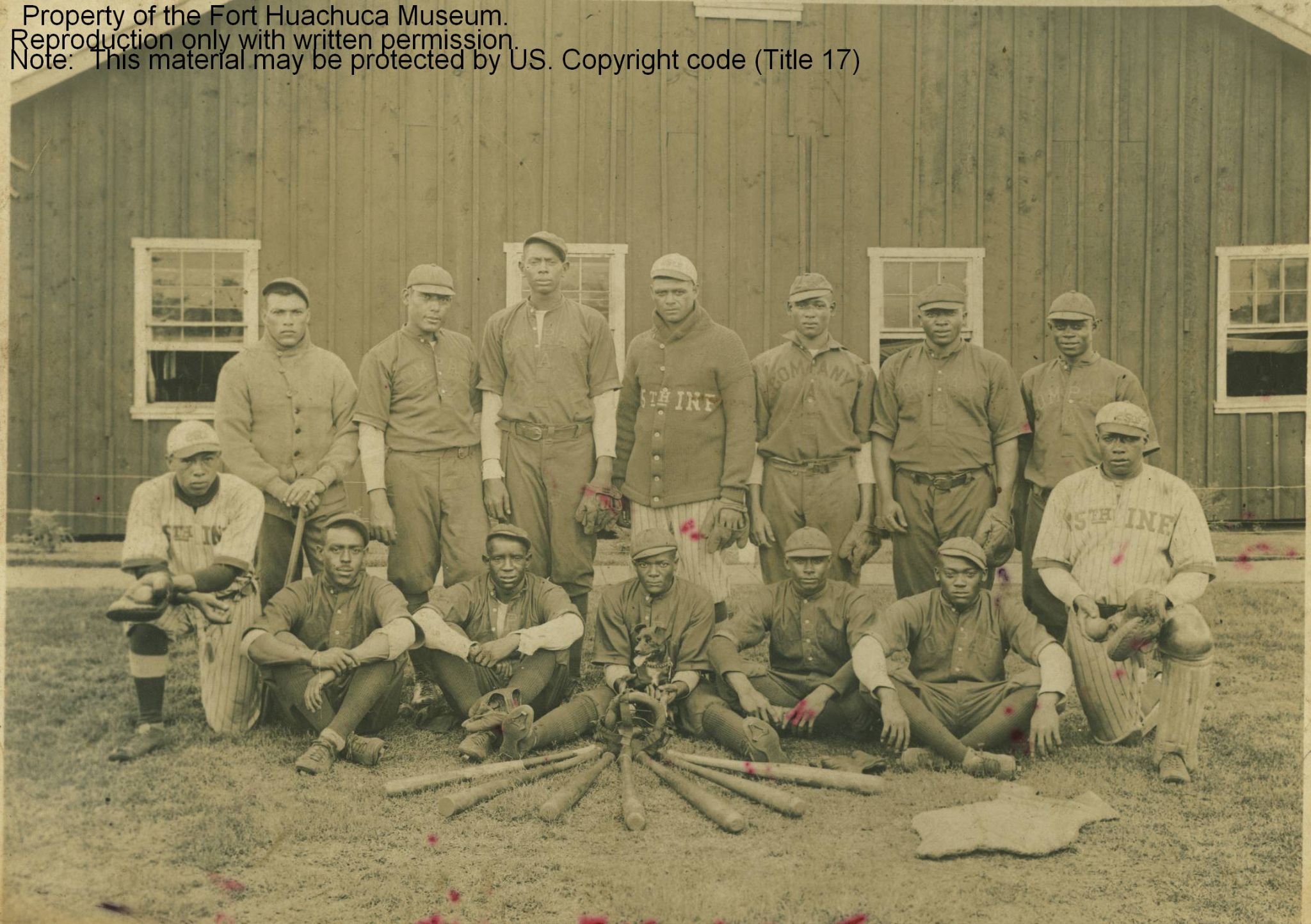 25th Infantry Wreckers
1869: The 25th Infantry is established.
1893: The Regiment baseball team is formed.
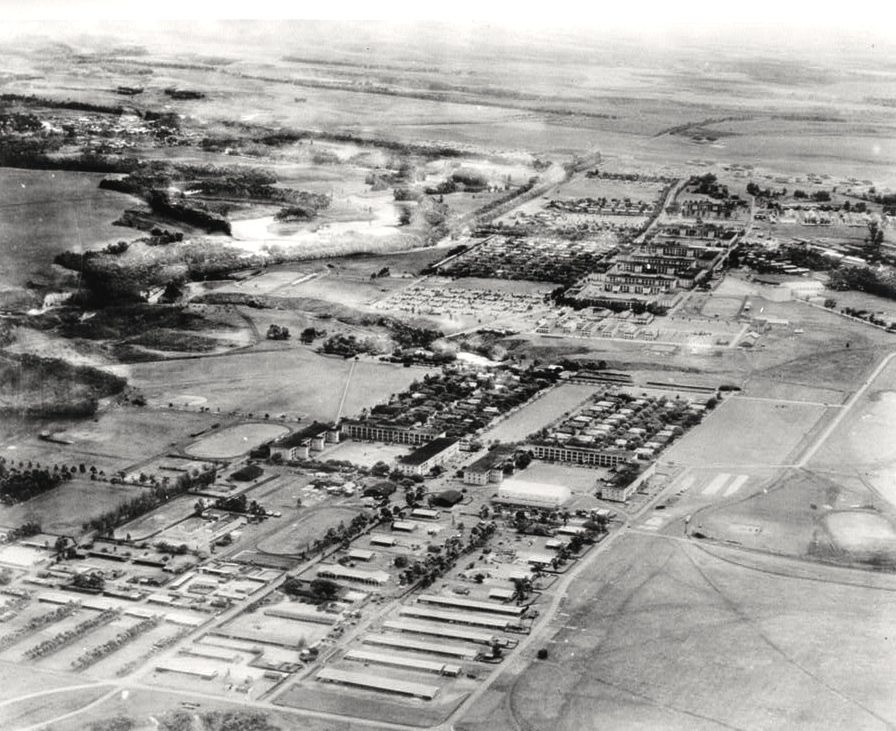 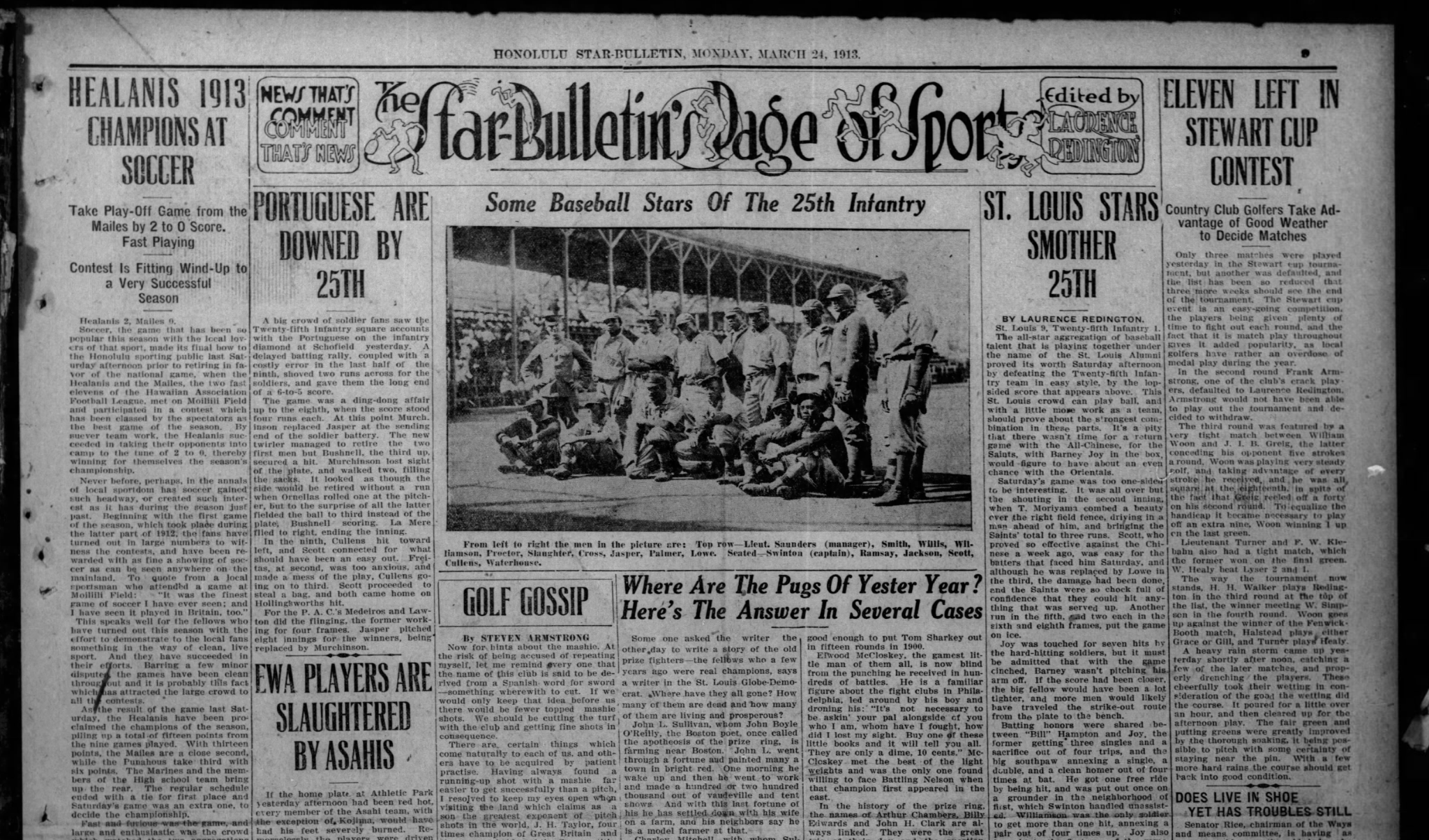 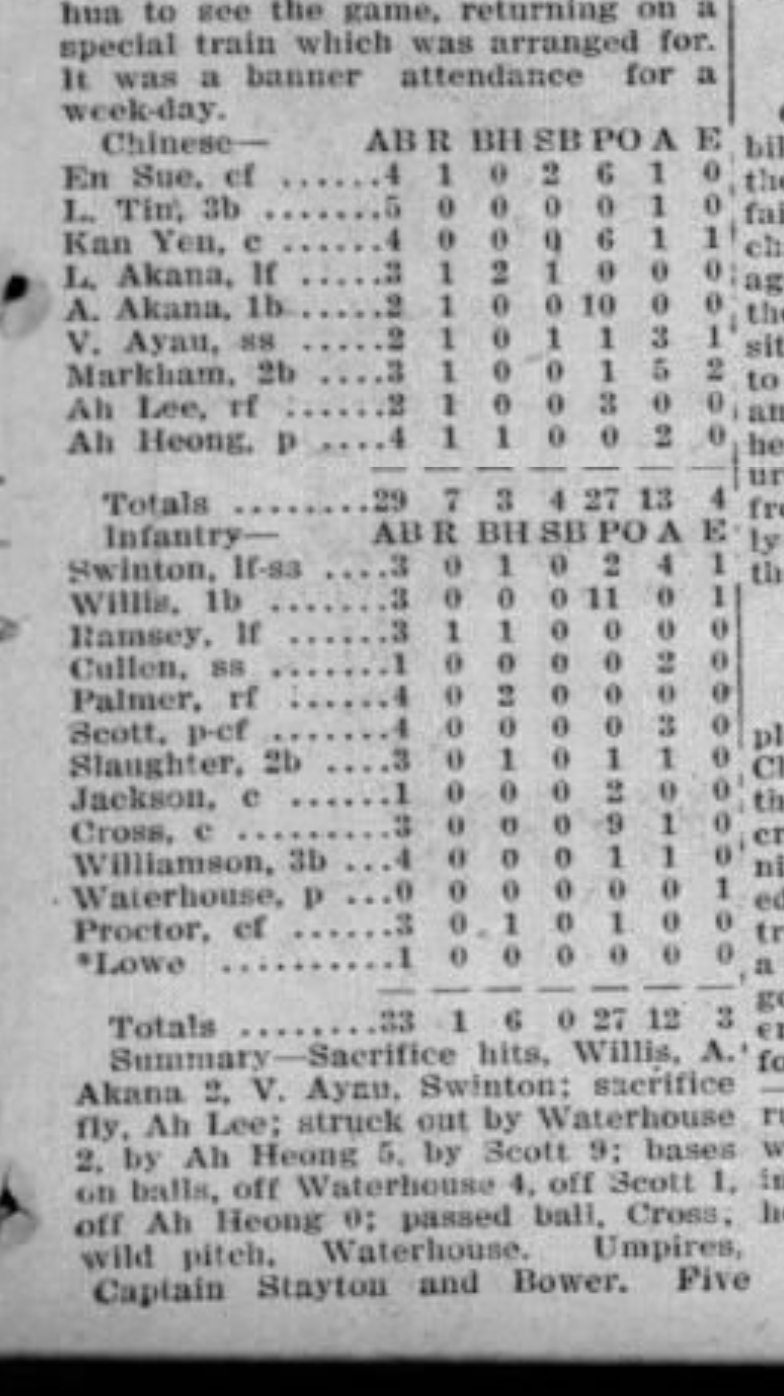 1913 Season
24-9 record
18-1 in the Schofield Barracks League
6-8 outside league play
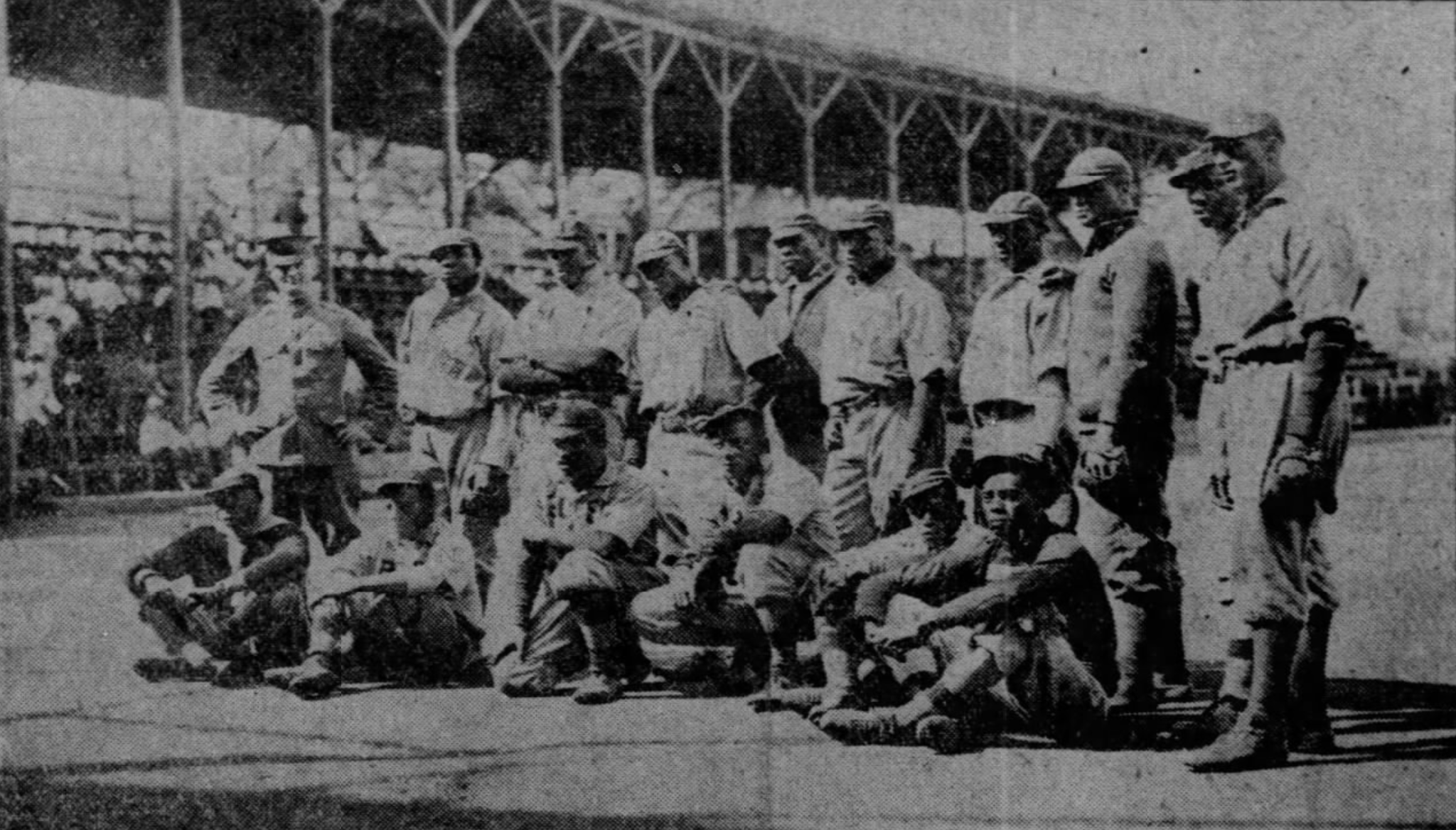 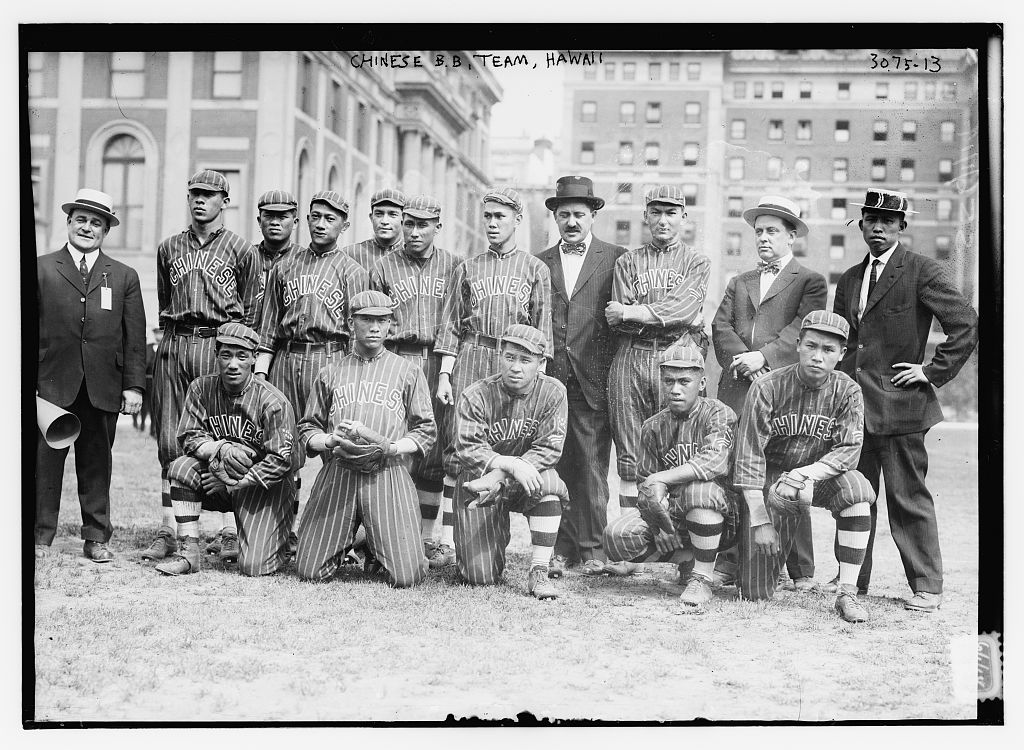 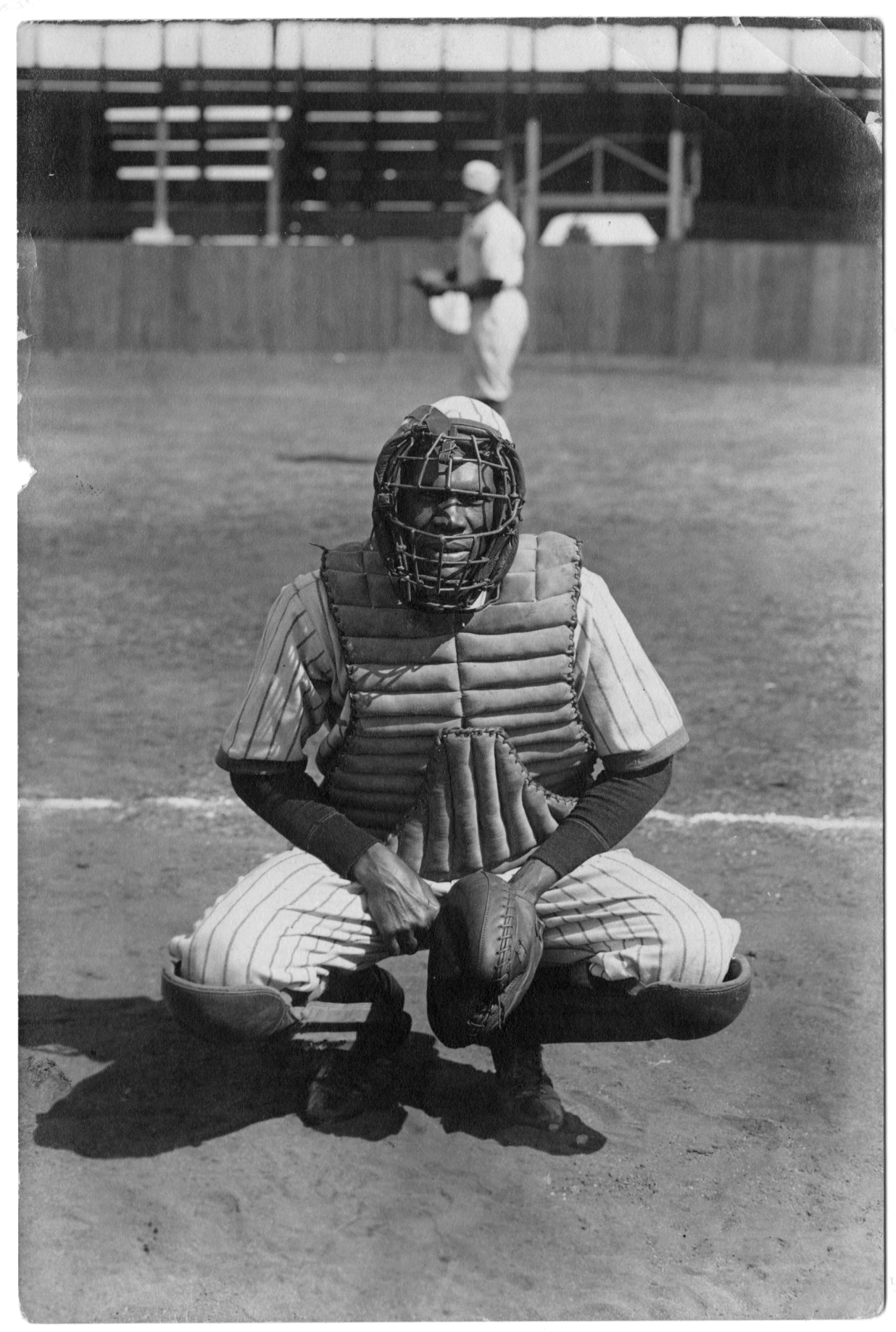 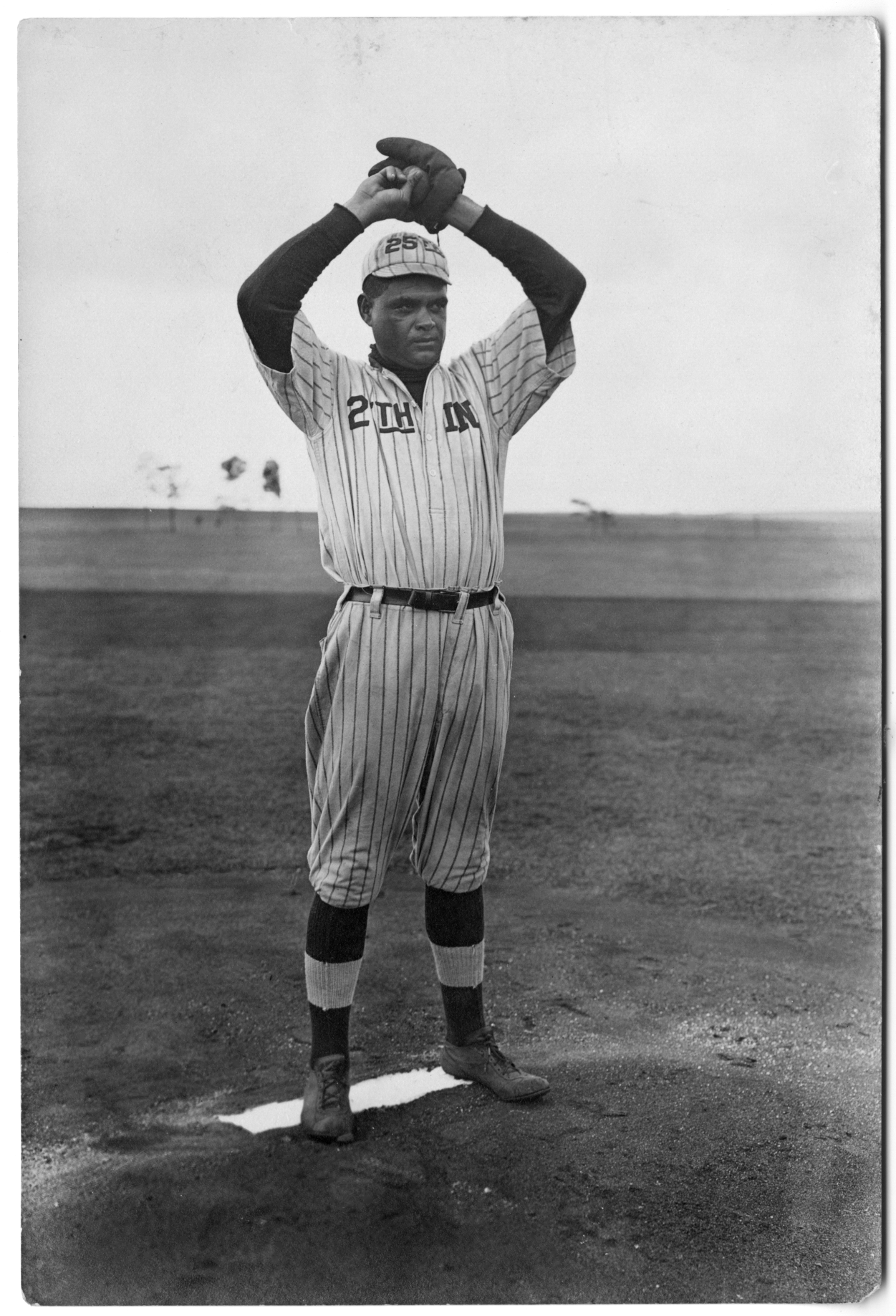 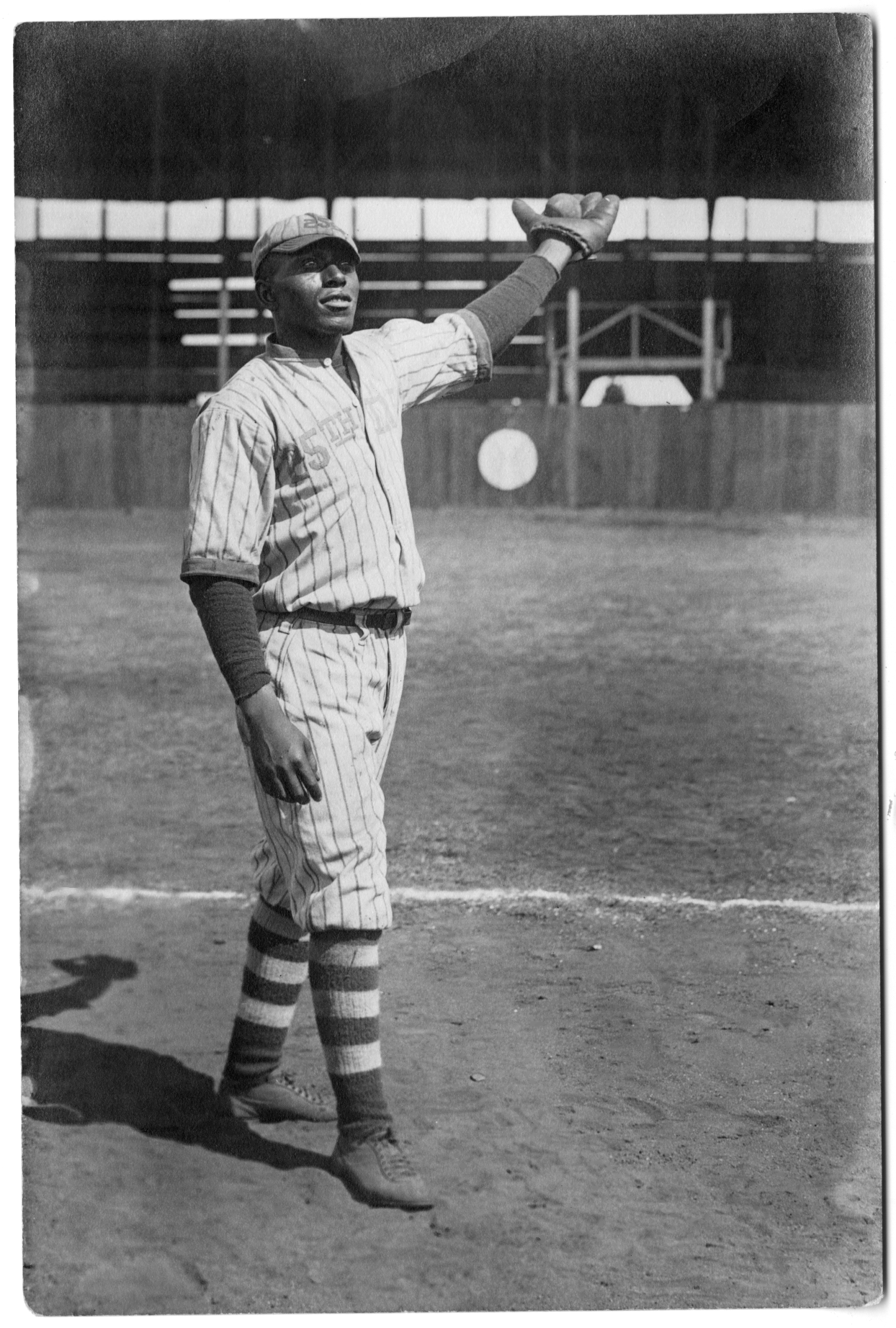 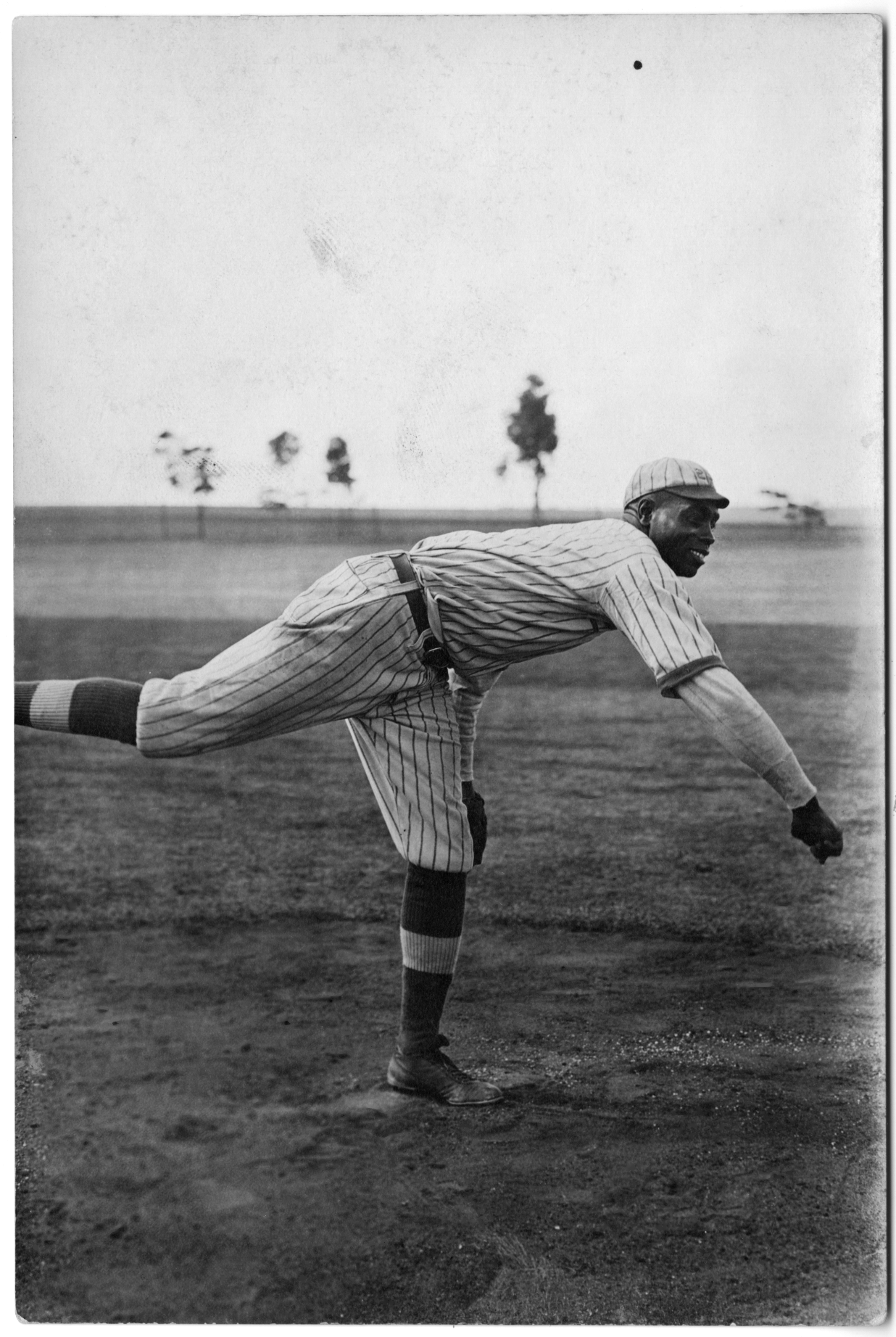 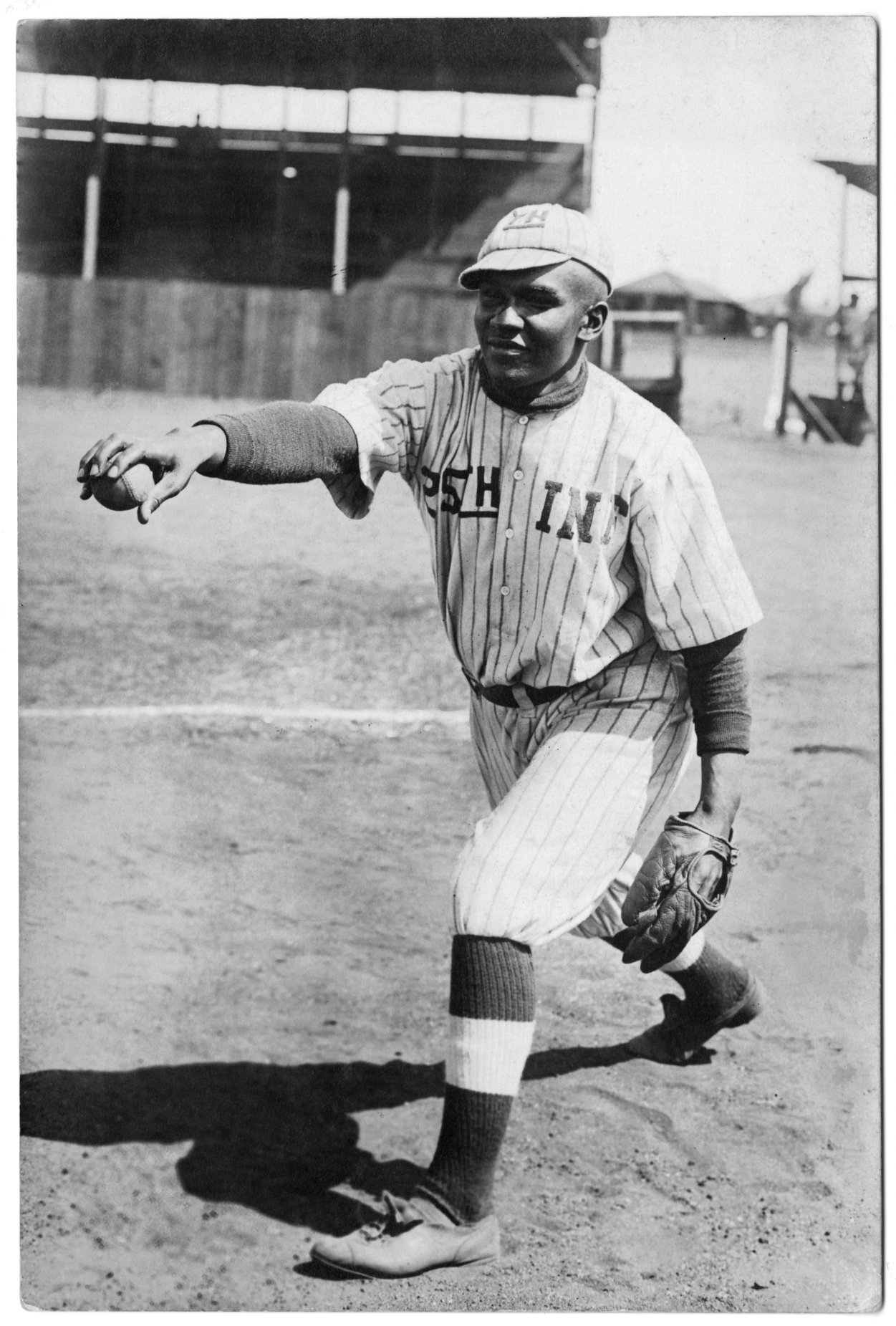 1914 Season
18-10-1 Record
Heavy Johnson Debut?
Bob Fagan, Fred Goliah, and Allie Crafton also debut
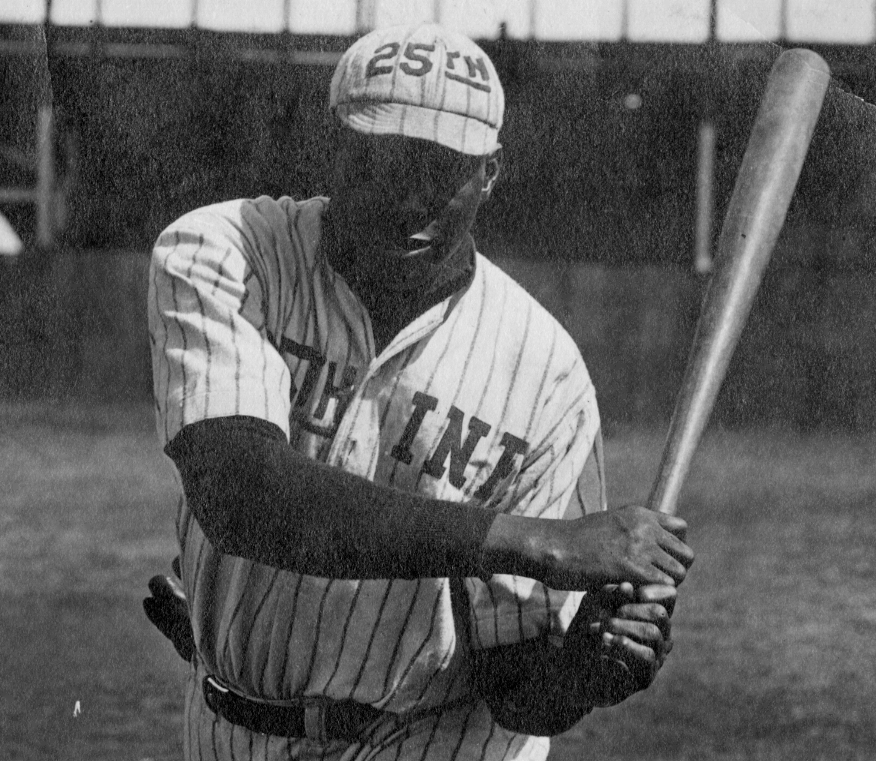 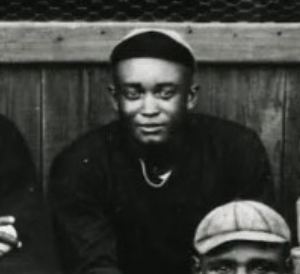 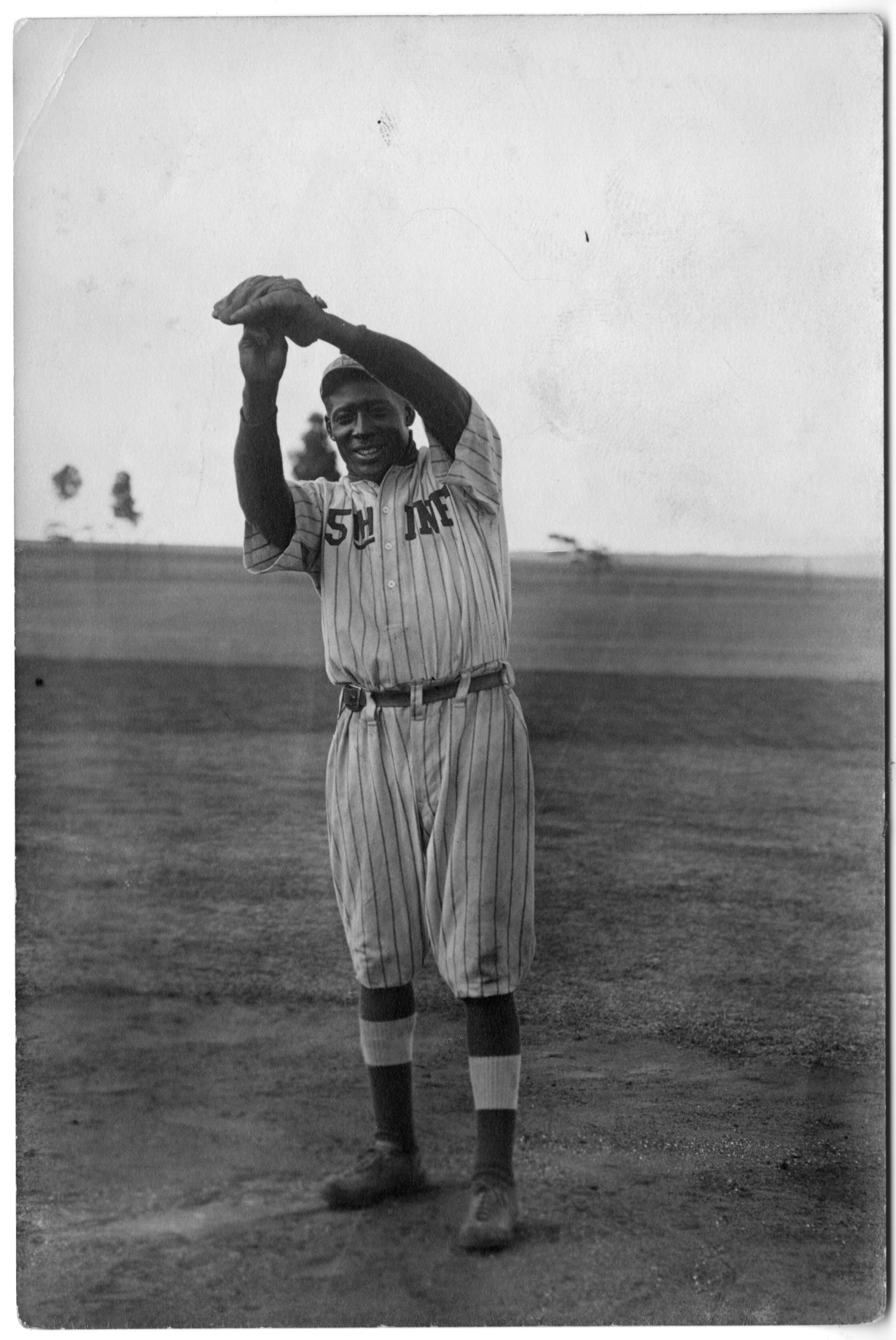 1915 Season
23-11 Record
The arrival of Bullet Rogan in July
Debuts of Hawkins and Smith
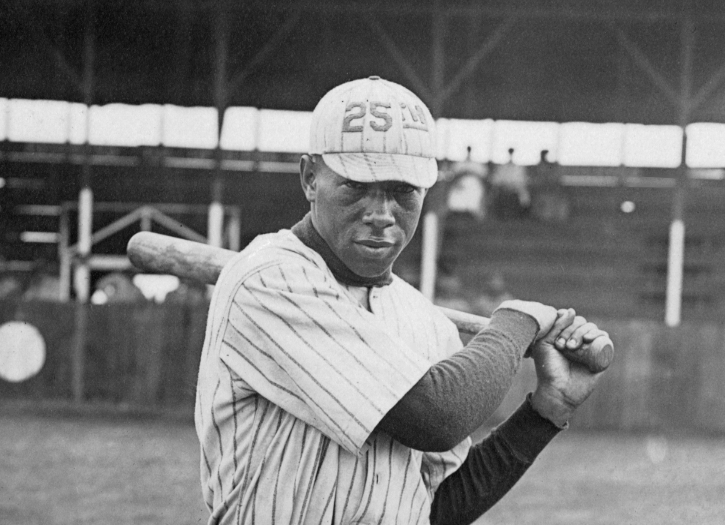 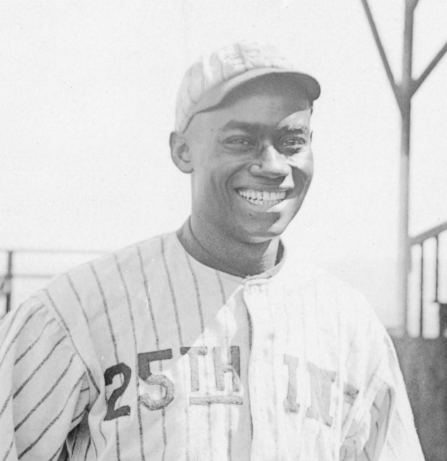 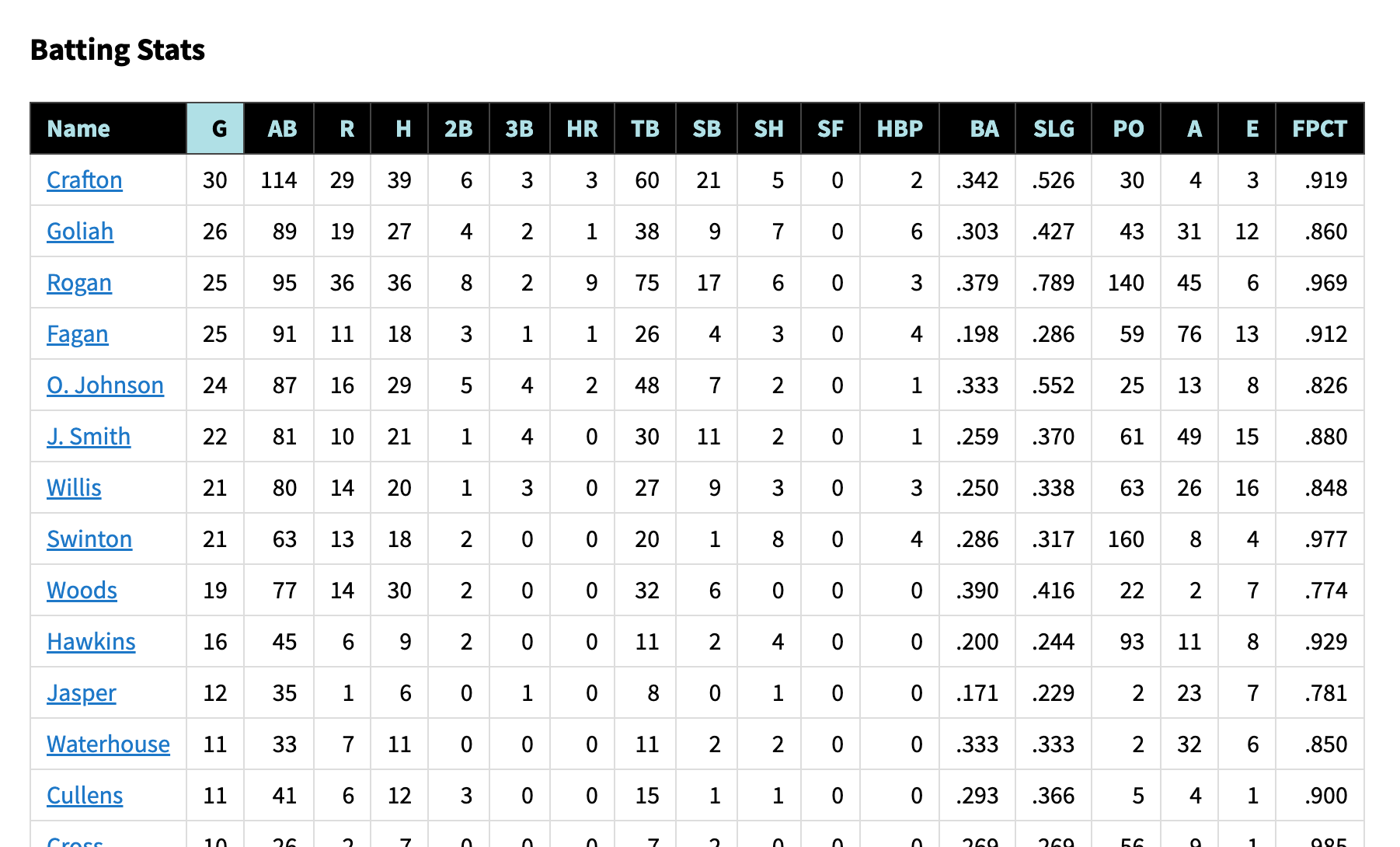 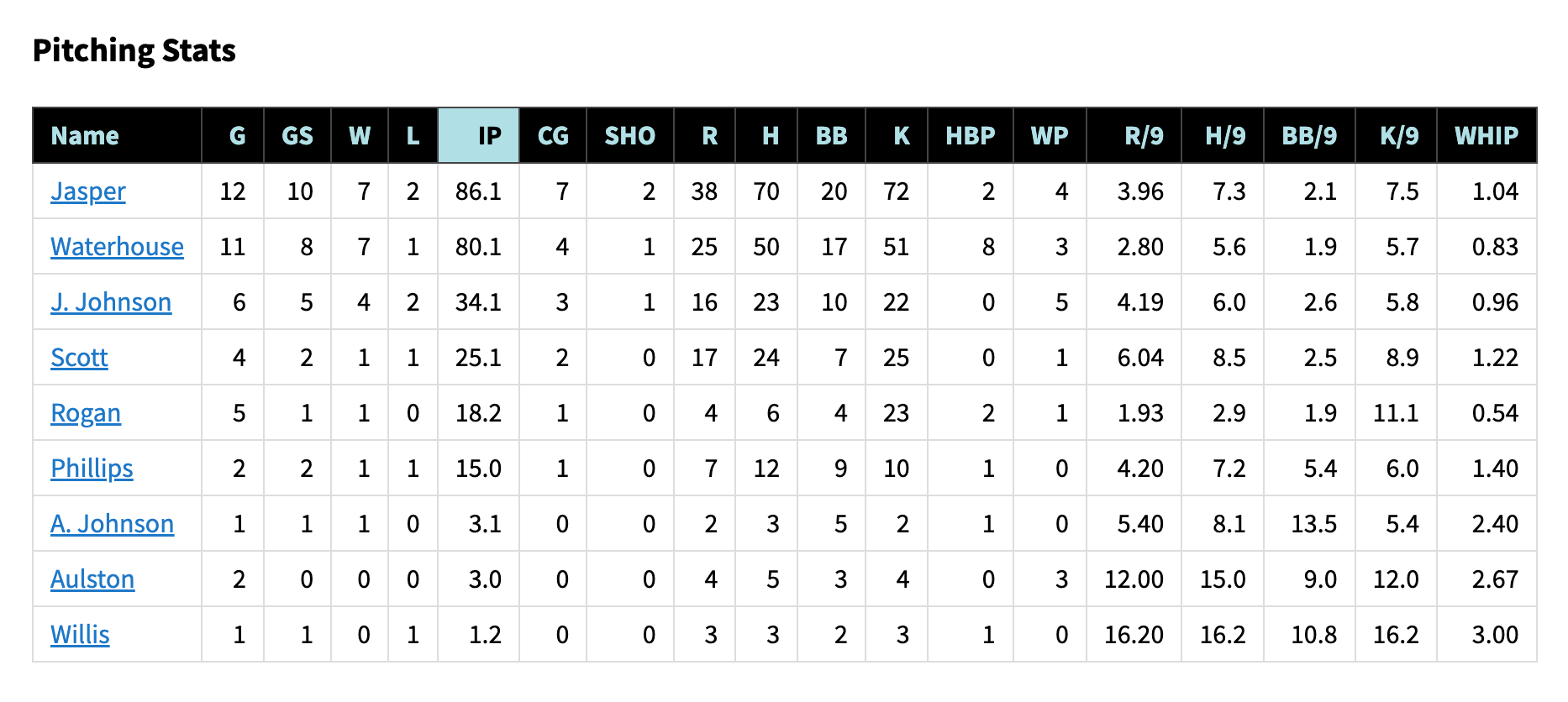 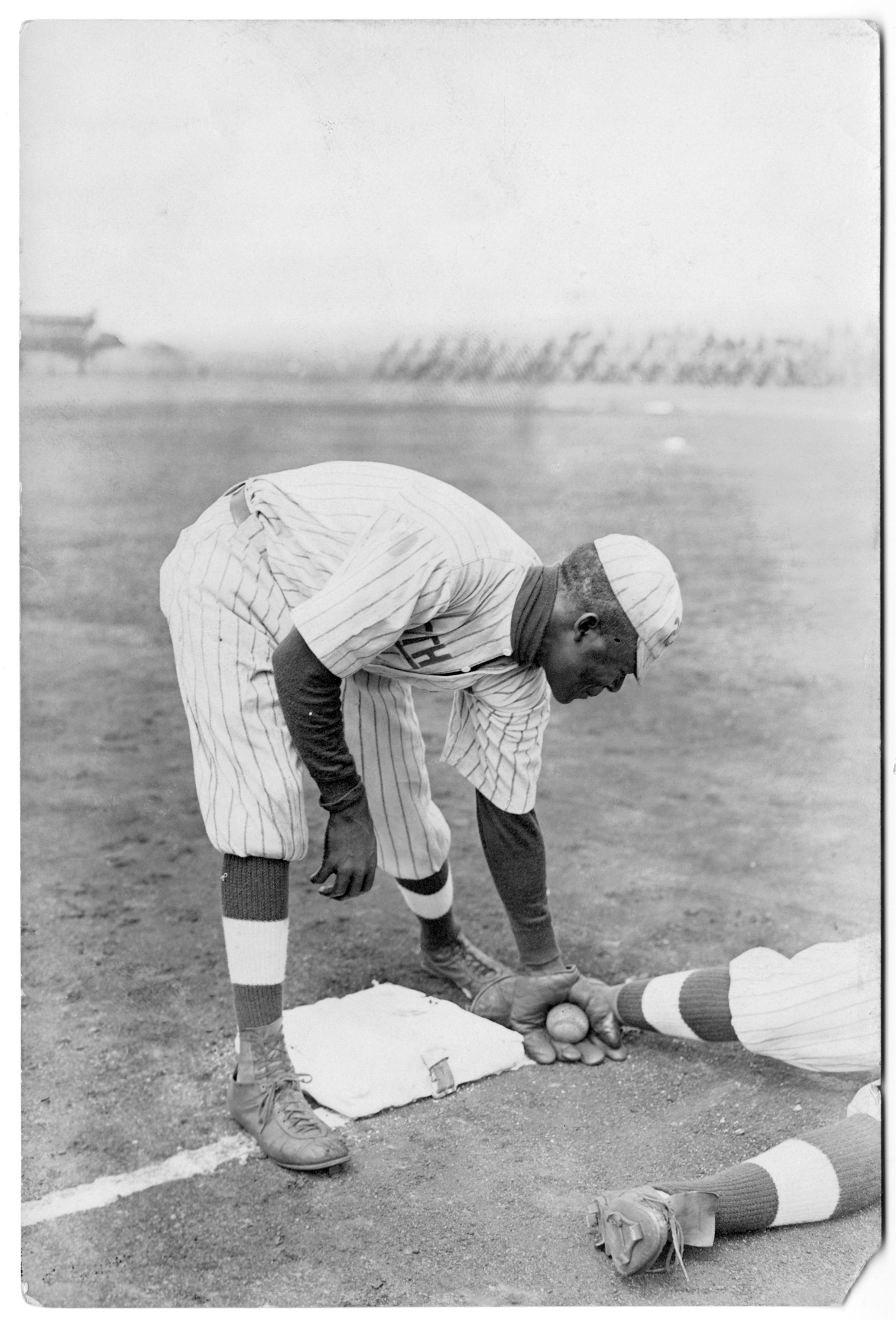 1916 Season
34-7 Record
Arrival of Dobie Moore
Inauguration of Rogan the ace
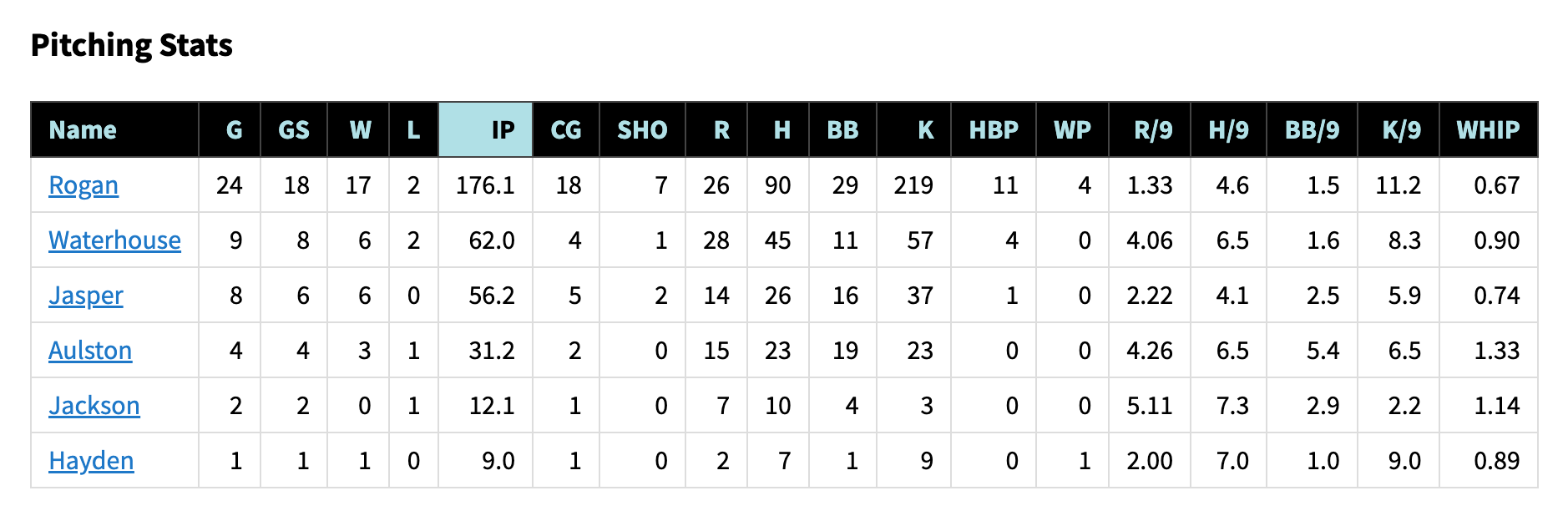 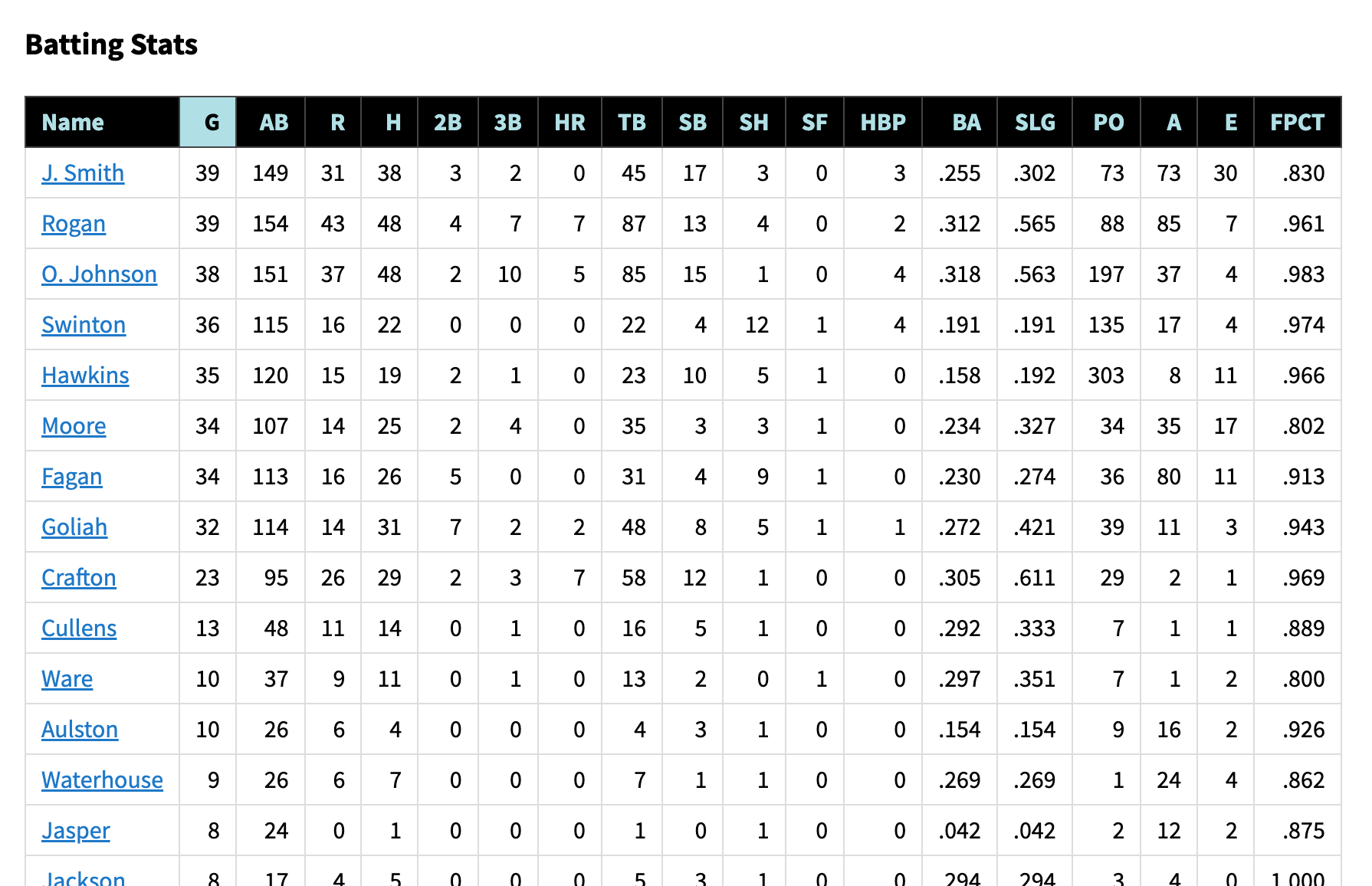 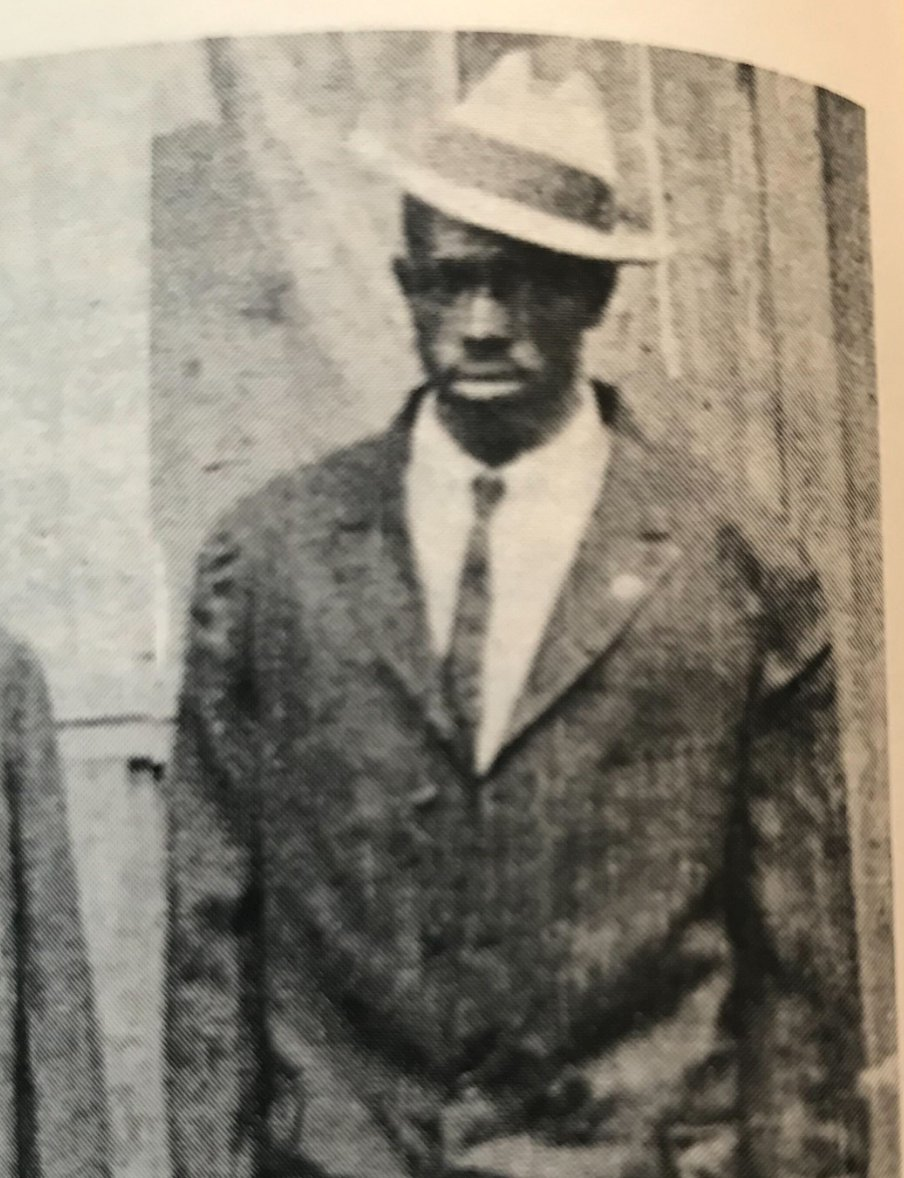 1917 Season
27-6 Record
Rogan on furlough 3/1 to 7/15
William “Big C” Johnson joins team
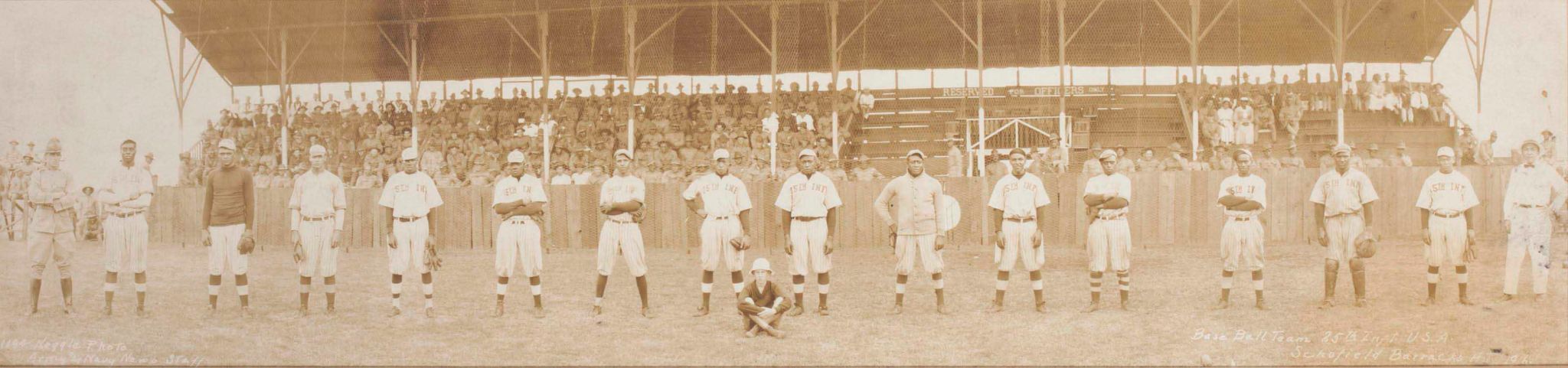 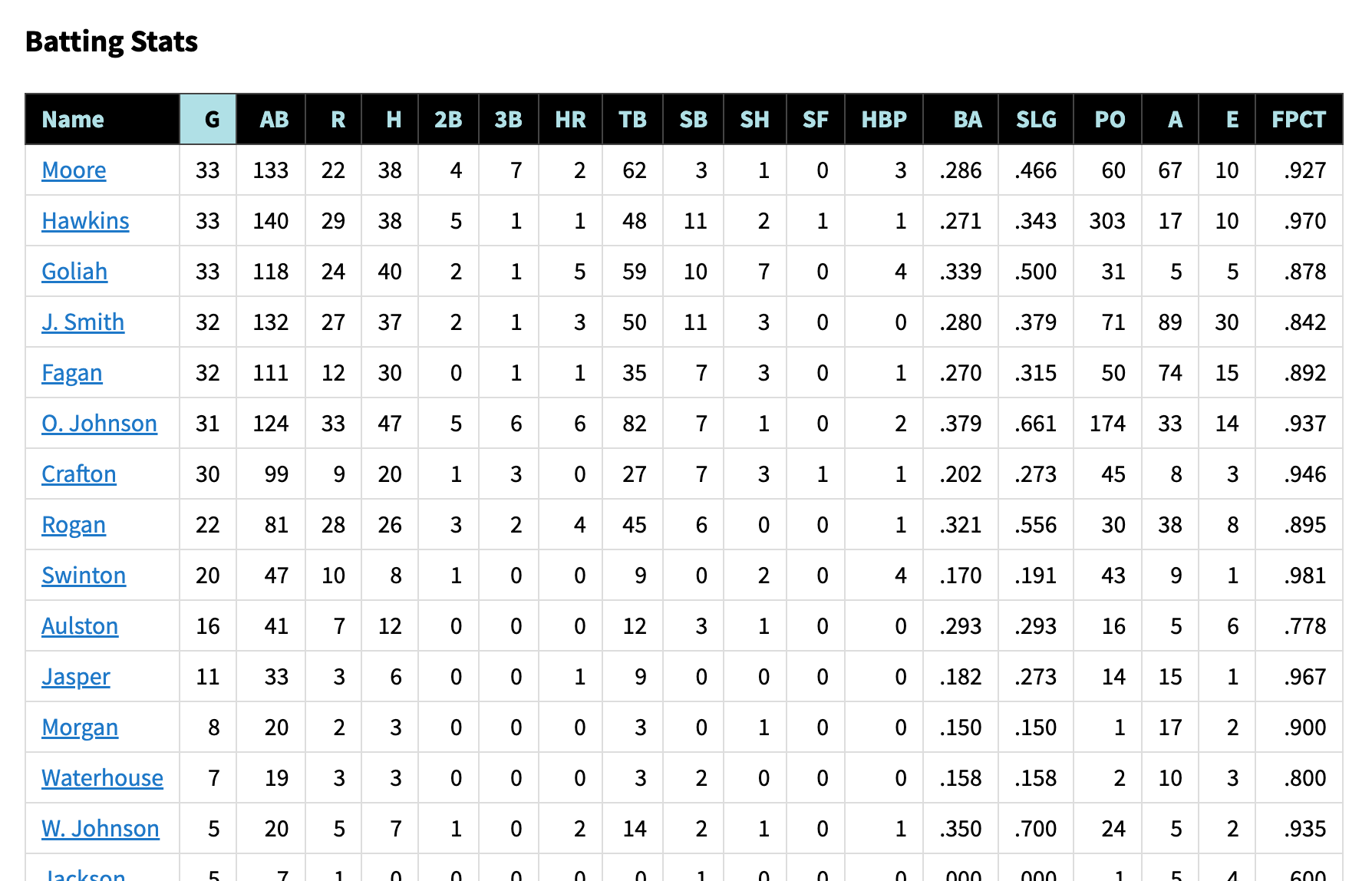 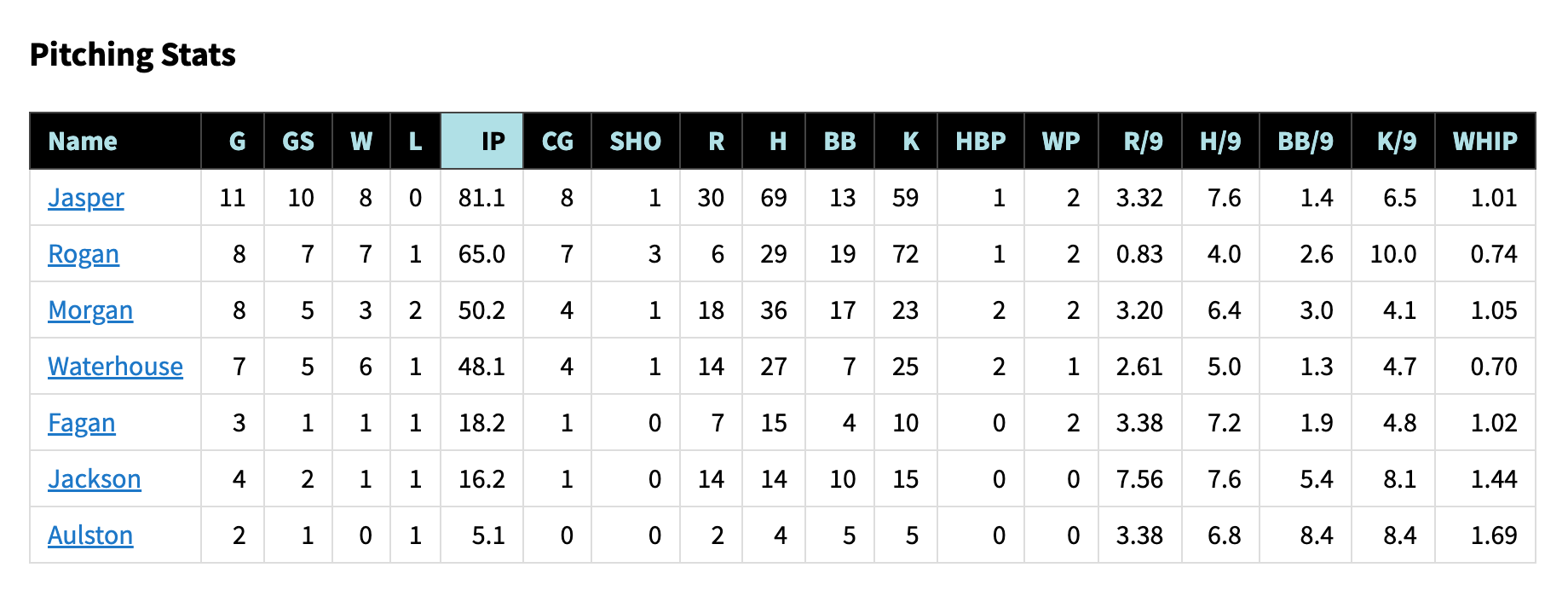 1918 Season
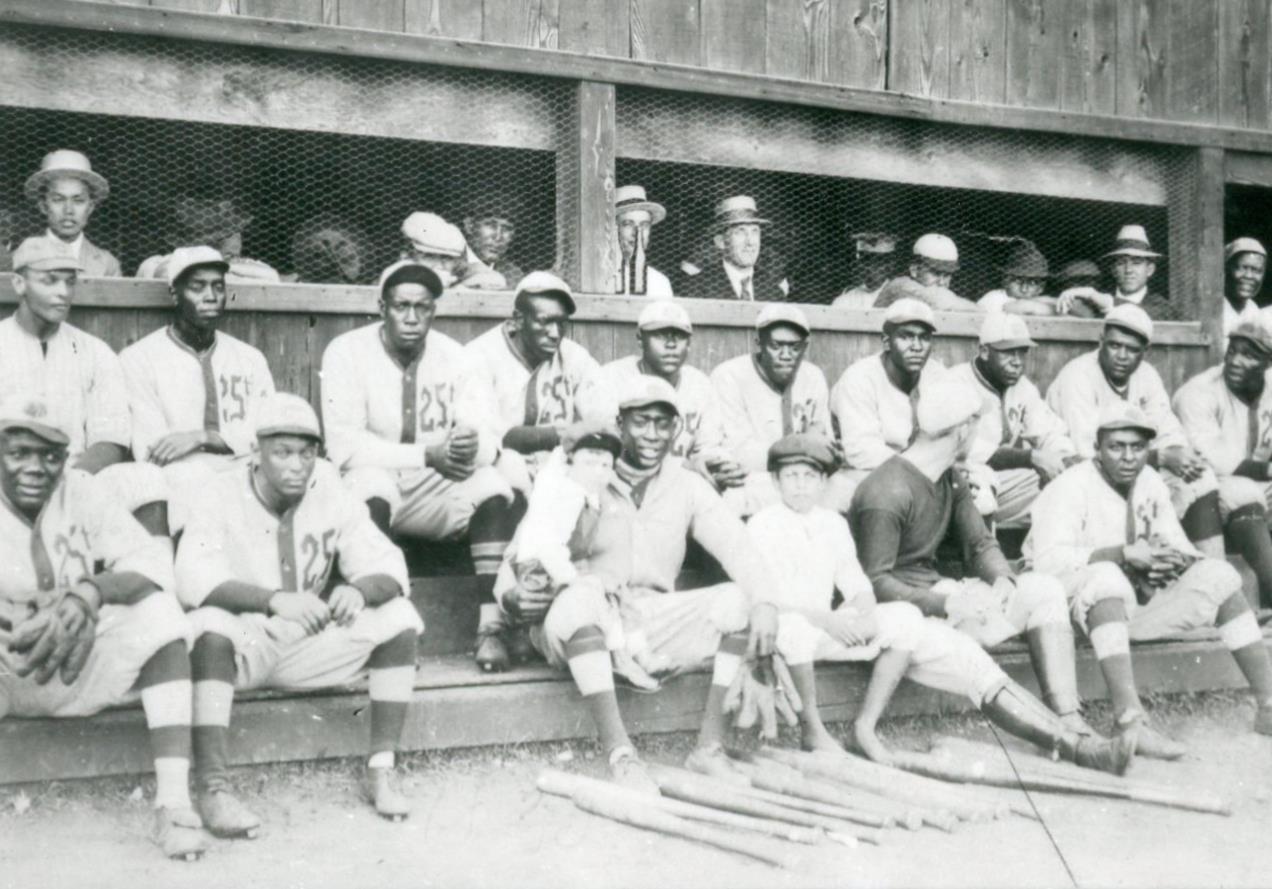 14-1 Record
Only loss was to Junior Wreckers
August 11: Final Game
August 27: Battle of Ambos Nogales
August 30: Began arriving in Arizona
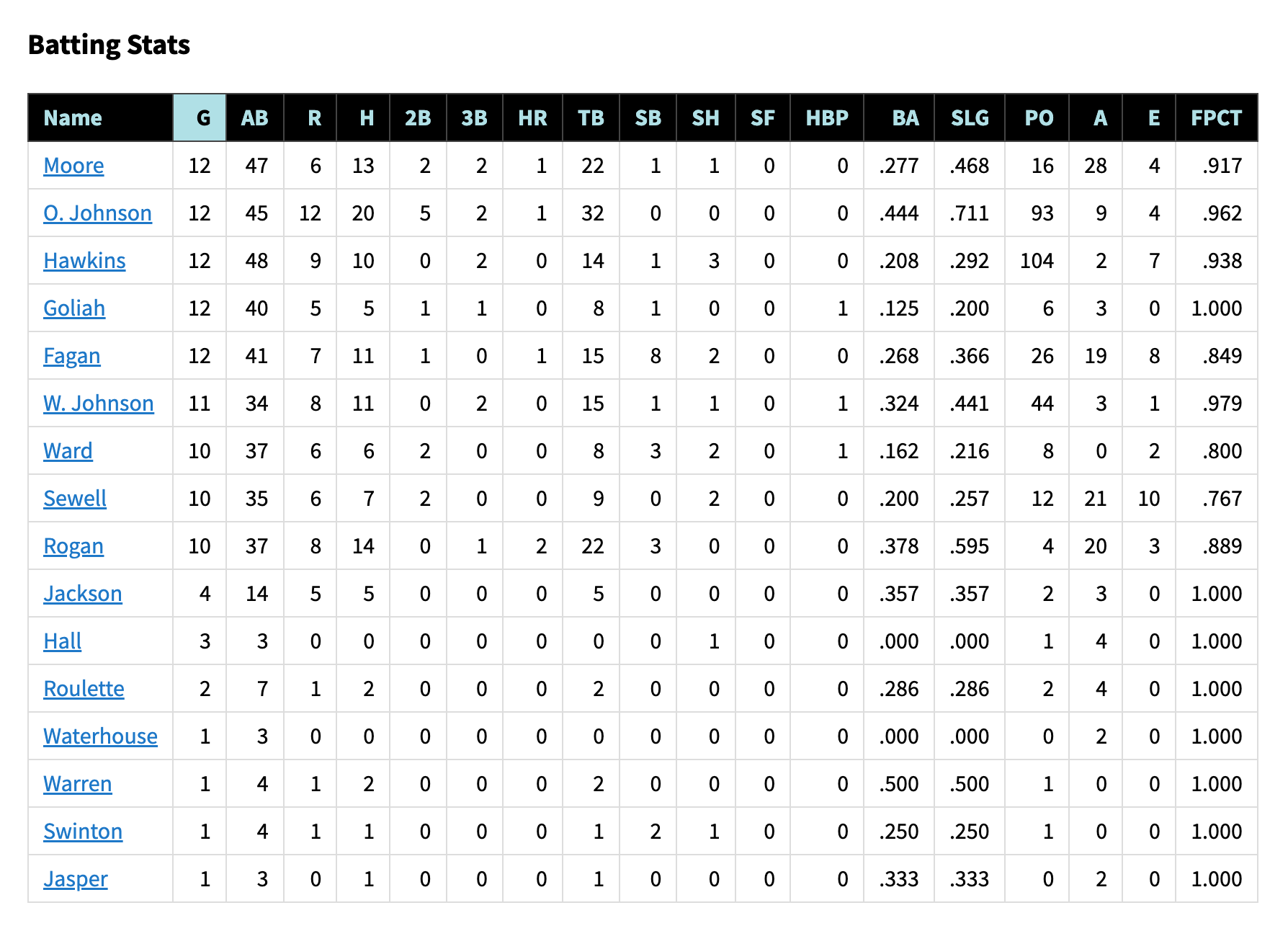 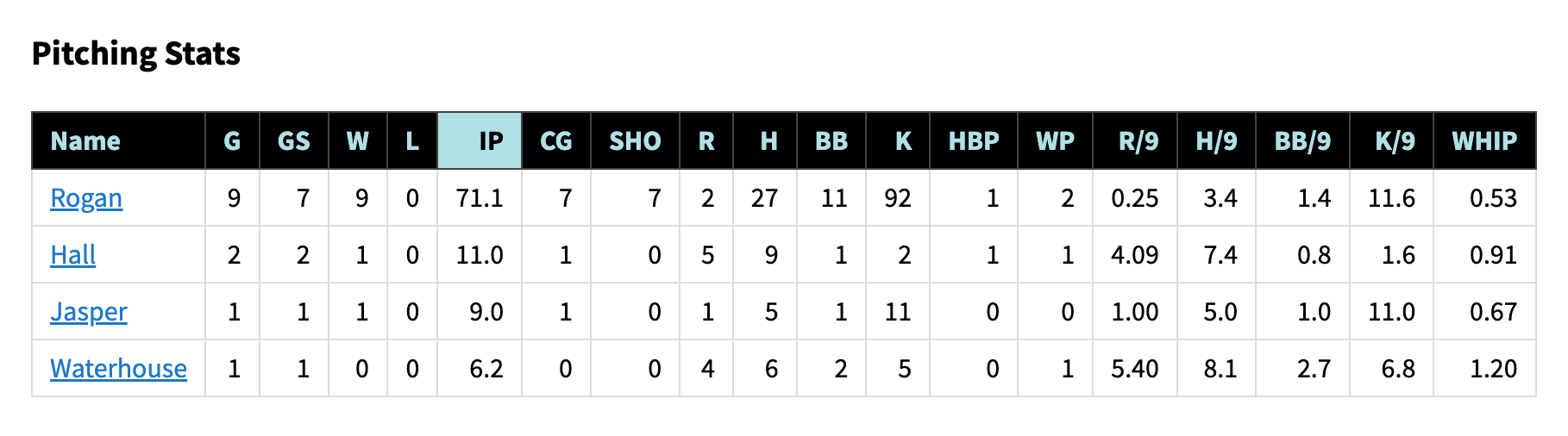 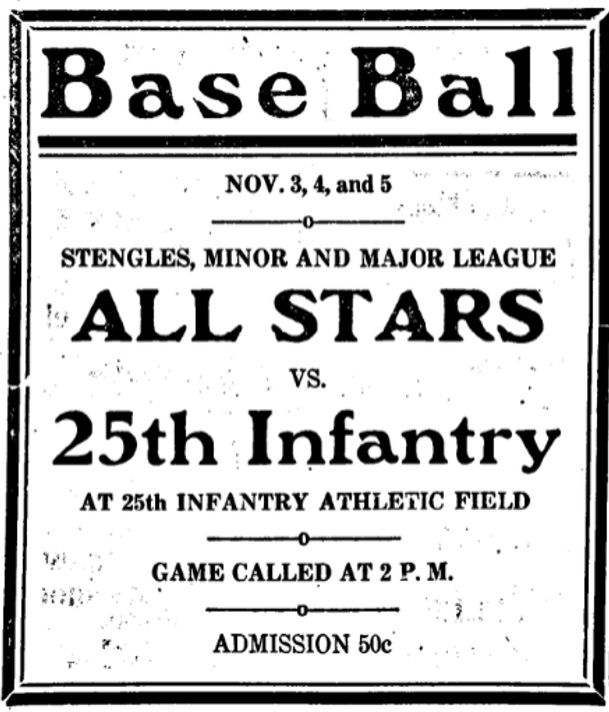 1919 Season
10-3 Record
In Nogales, Arizona
Very few scores published
No box scores
5 Games against Casey Stengel All-Stars
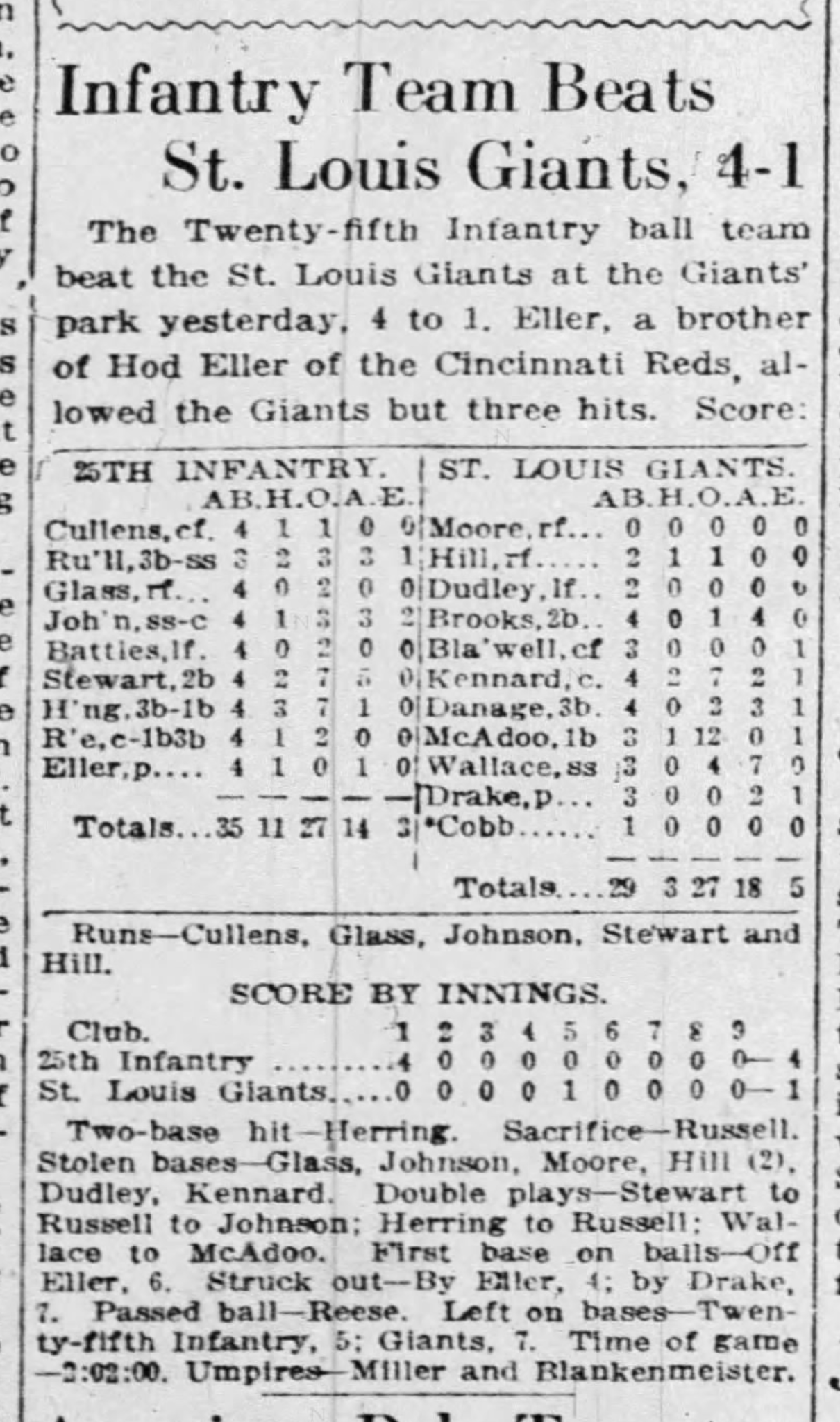 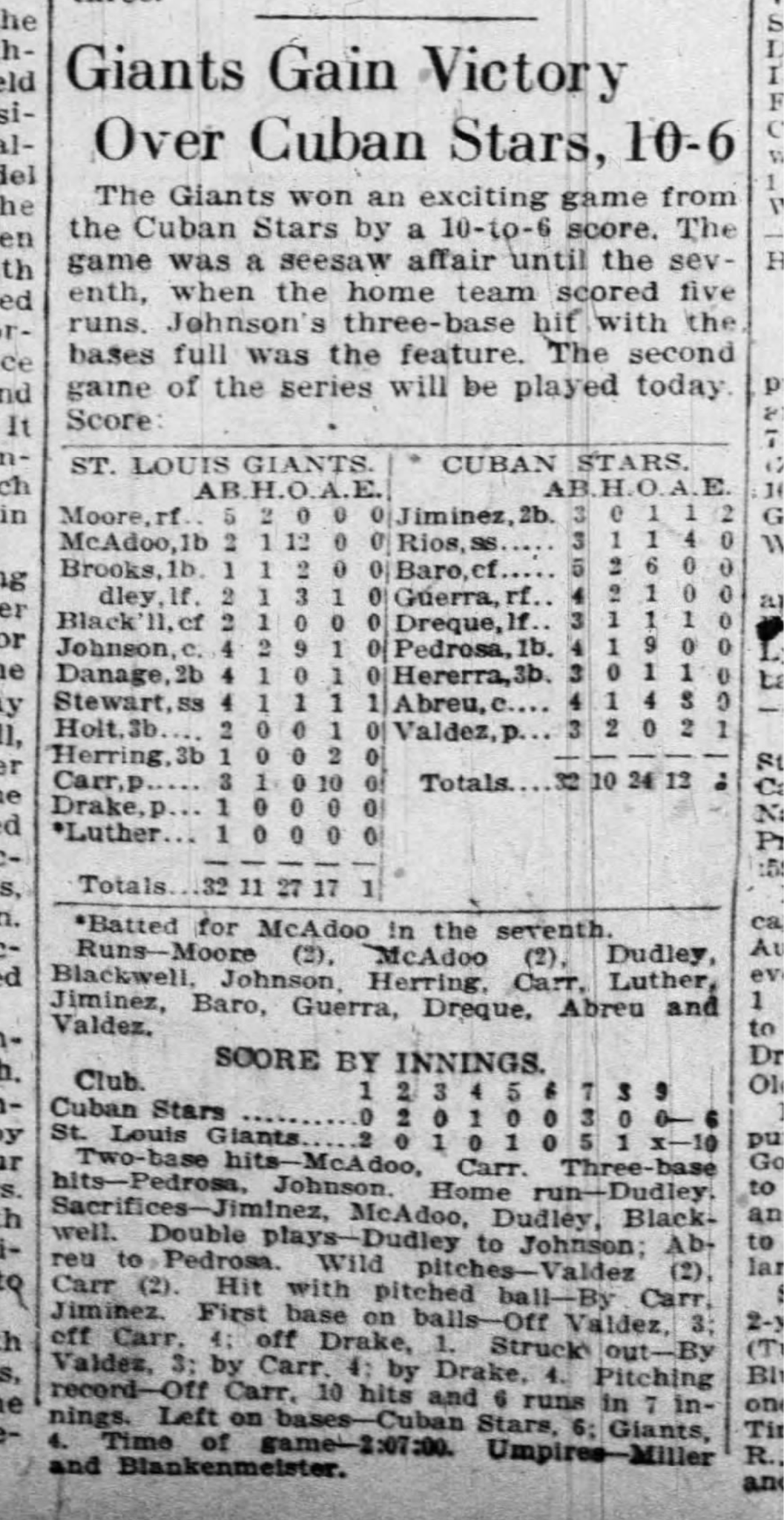 1920 Season
Hardly any scores found
One box score against Negro National League’s St. Louis Giants
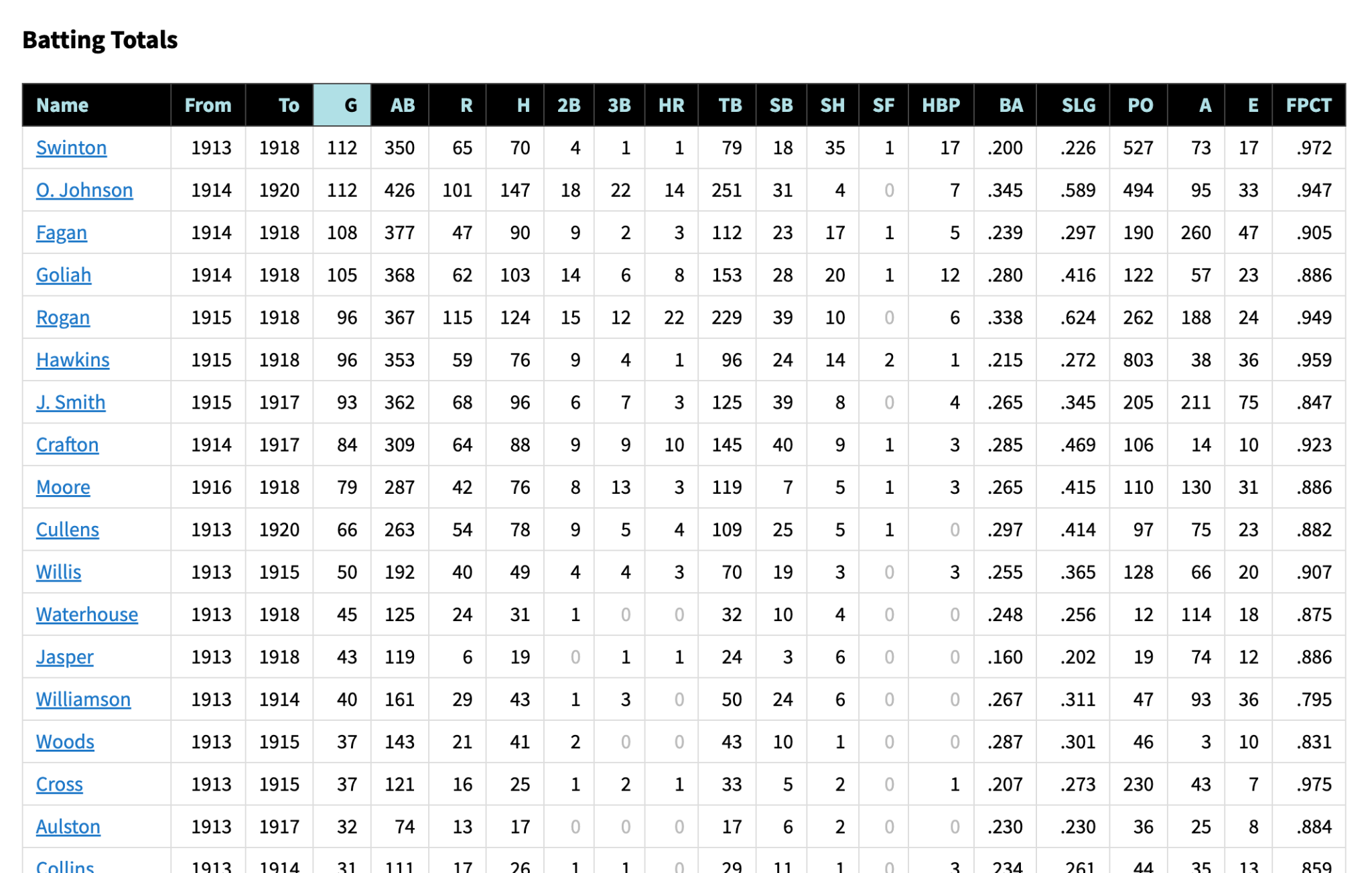 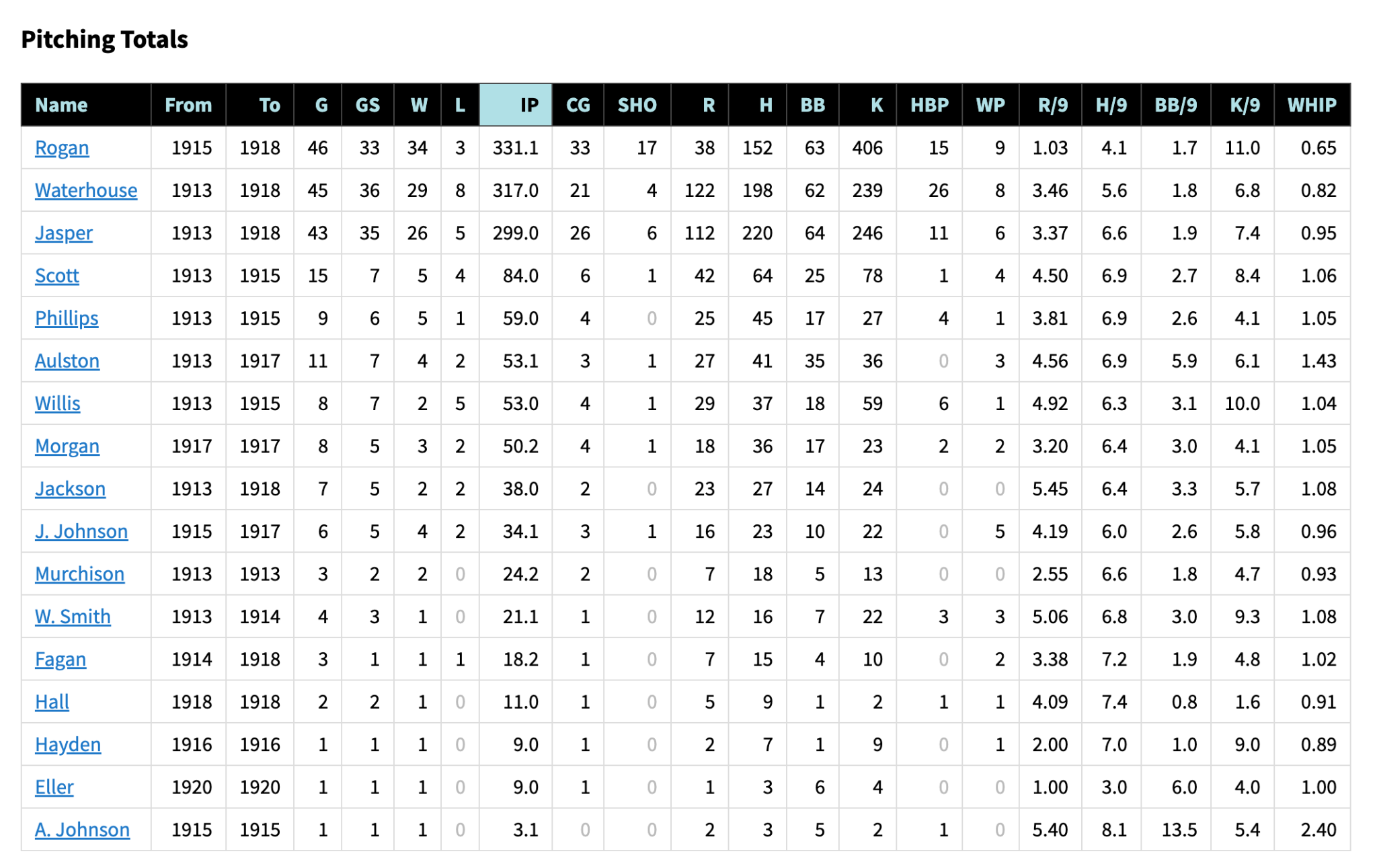 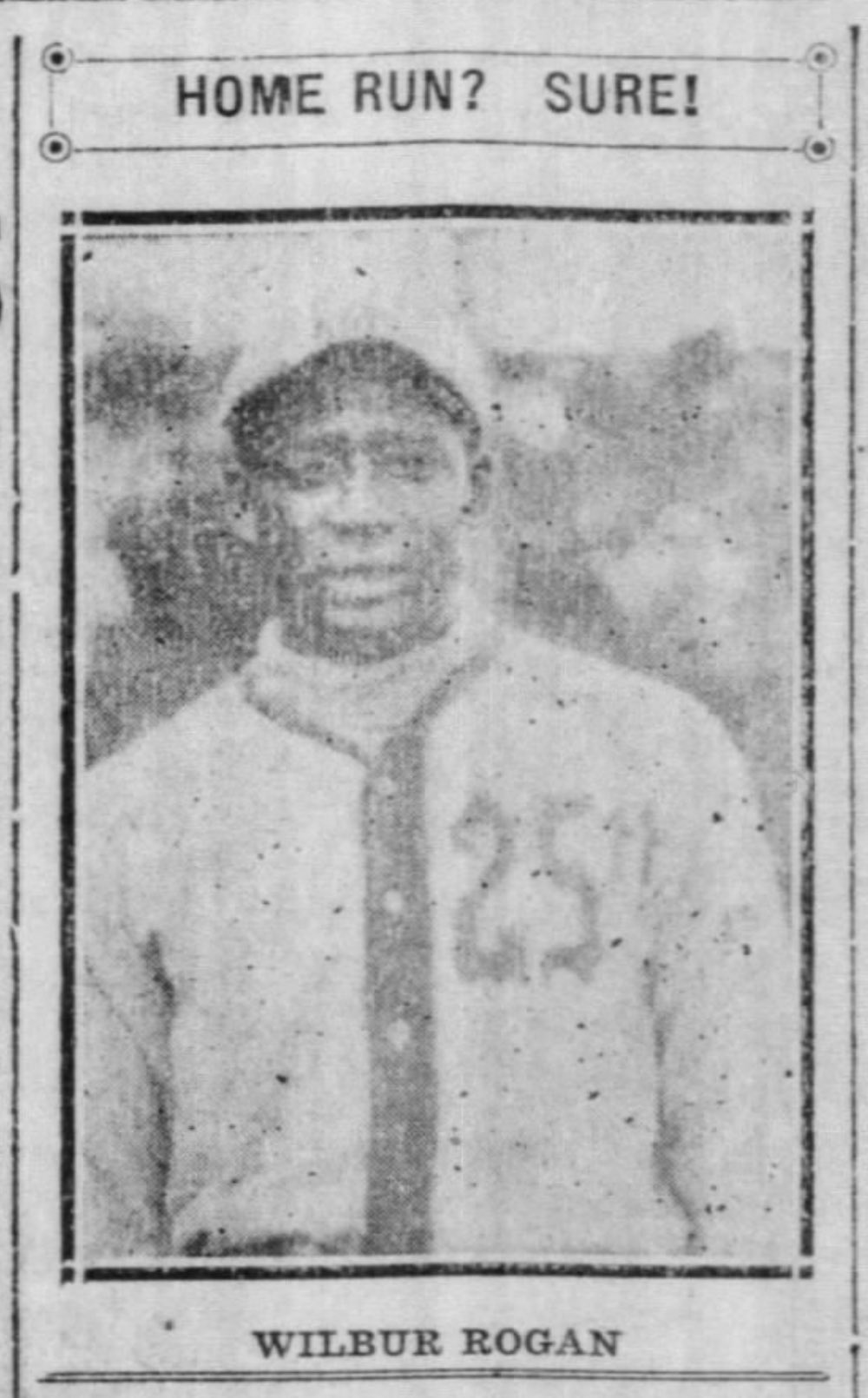 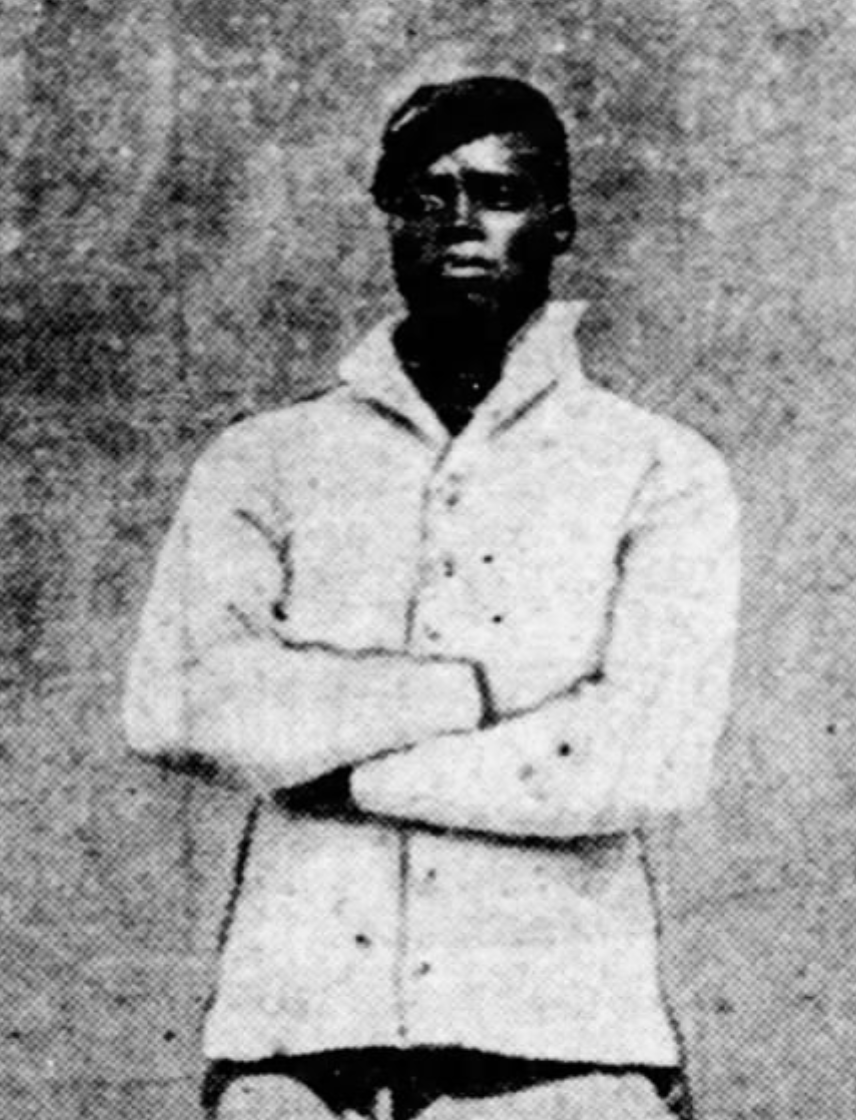 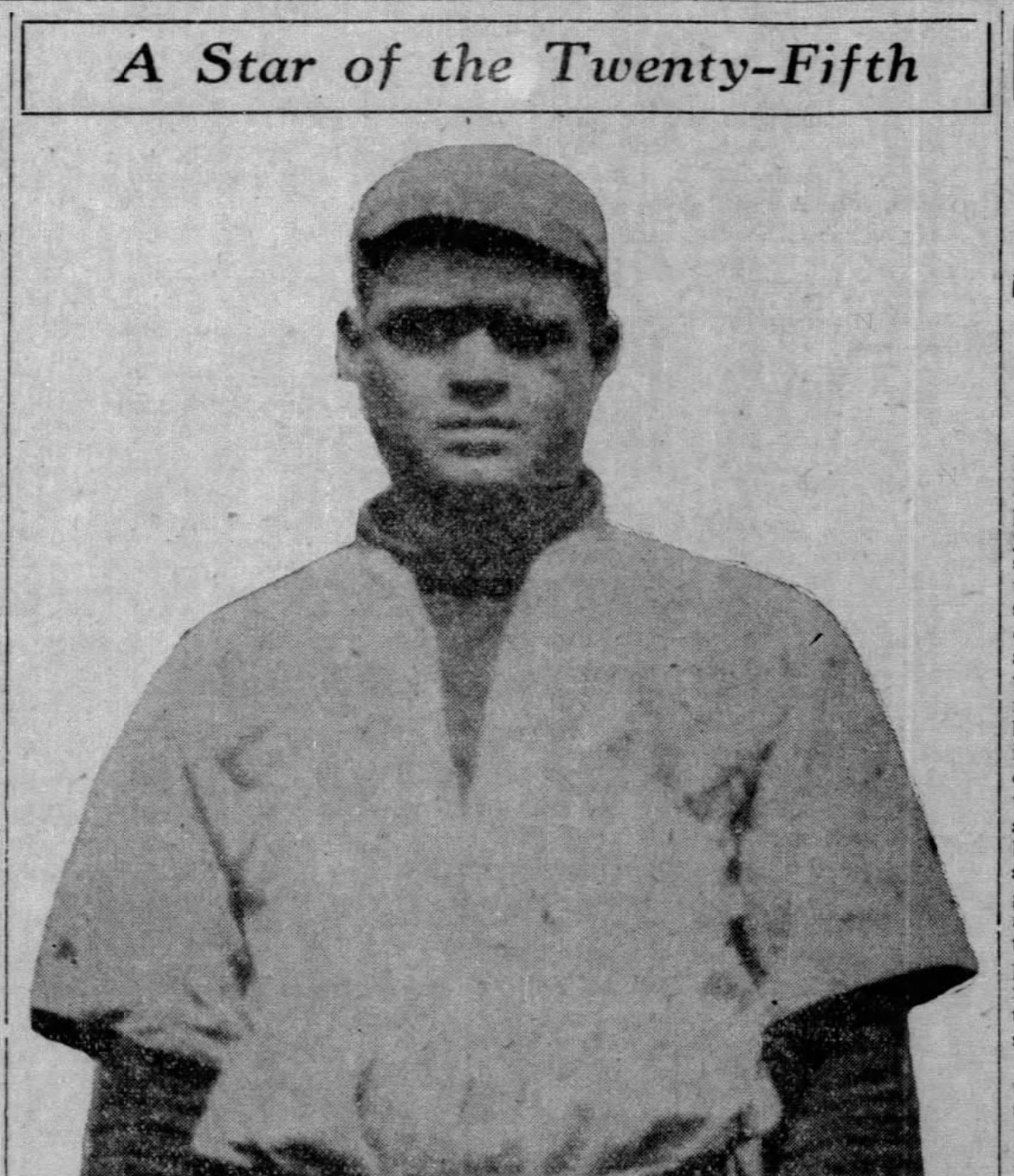 Negro Major Leaguers
Bullet Rogan: 13 seasons (1920-29, 1937-38)
Heavy Johnson: 11 seasons (1920, 1922-28, 1930-32)
Branch Russell: 11 seasons (1922-32)
Lemuel Hawkins: 8 seasons (1921-28) COG 1921
Dobie Moore: 7 seasons (1920-26)
Negro Major Leaguers
Carl Glass: 7 seasons (1924-30) CAG 1930
Pinky Ward: 7 seasons (1924-25, 1927-29, 1931-32) CAG 1924
William Johnson: 6 seasons (1920, 1924-28)
Army Cooper: 4 seasons (1928-30, 1932)
Stewart: 3 seasons (1920, 1924, 1940) CAG 1924
Bob Fagan: 2 seasons (1921, 1923)
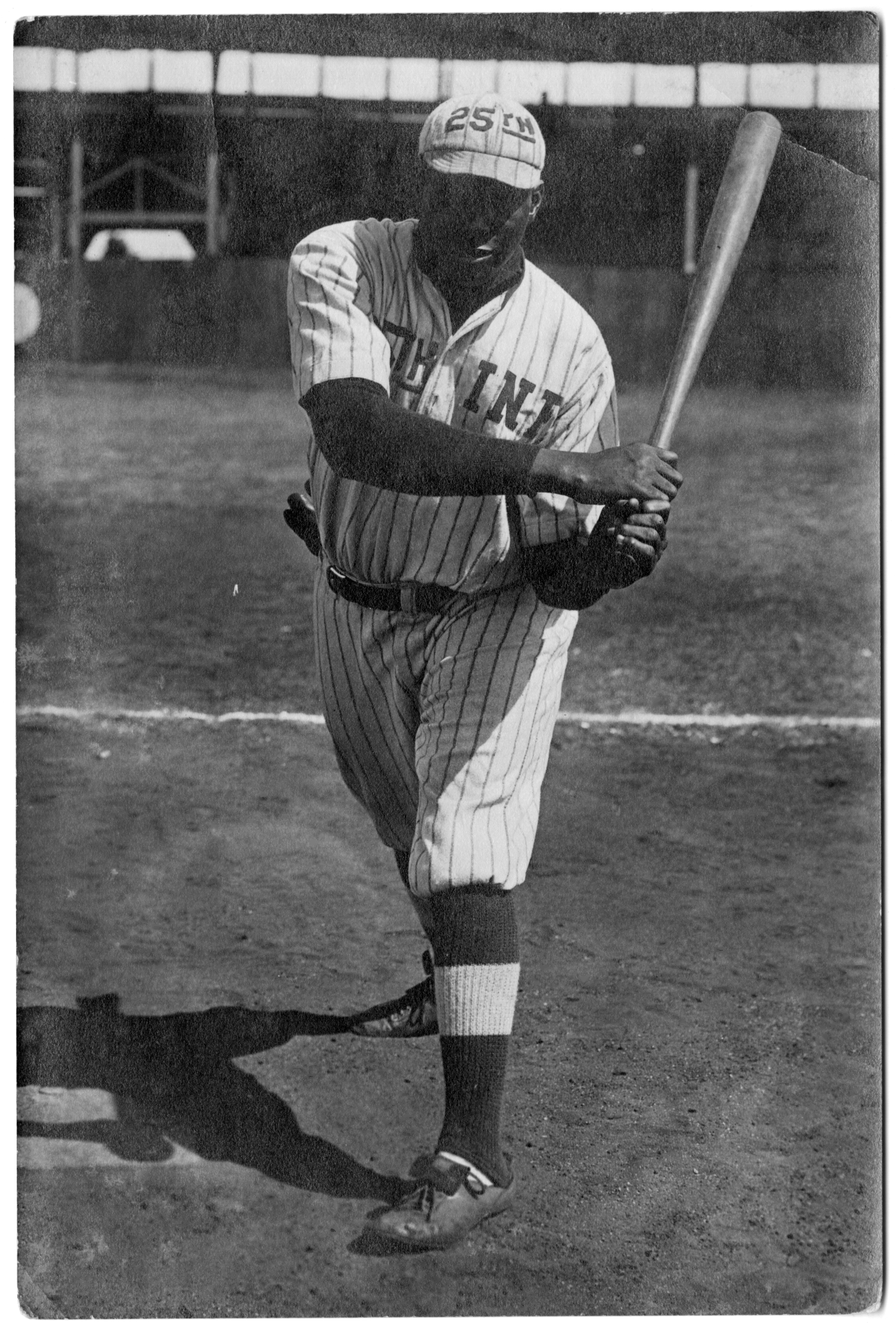 Negro Major Leaguers
Mose Herring: 1 season (1920)
William Linder: 1 season (1922)
Fred Goliah: 1 season (1920) COG 1920
But also 1909 Illinois Giants, 1911 Chicago American Giants, 1911 Chicago Leland Giants
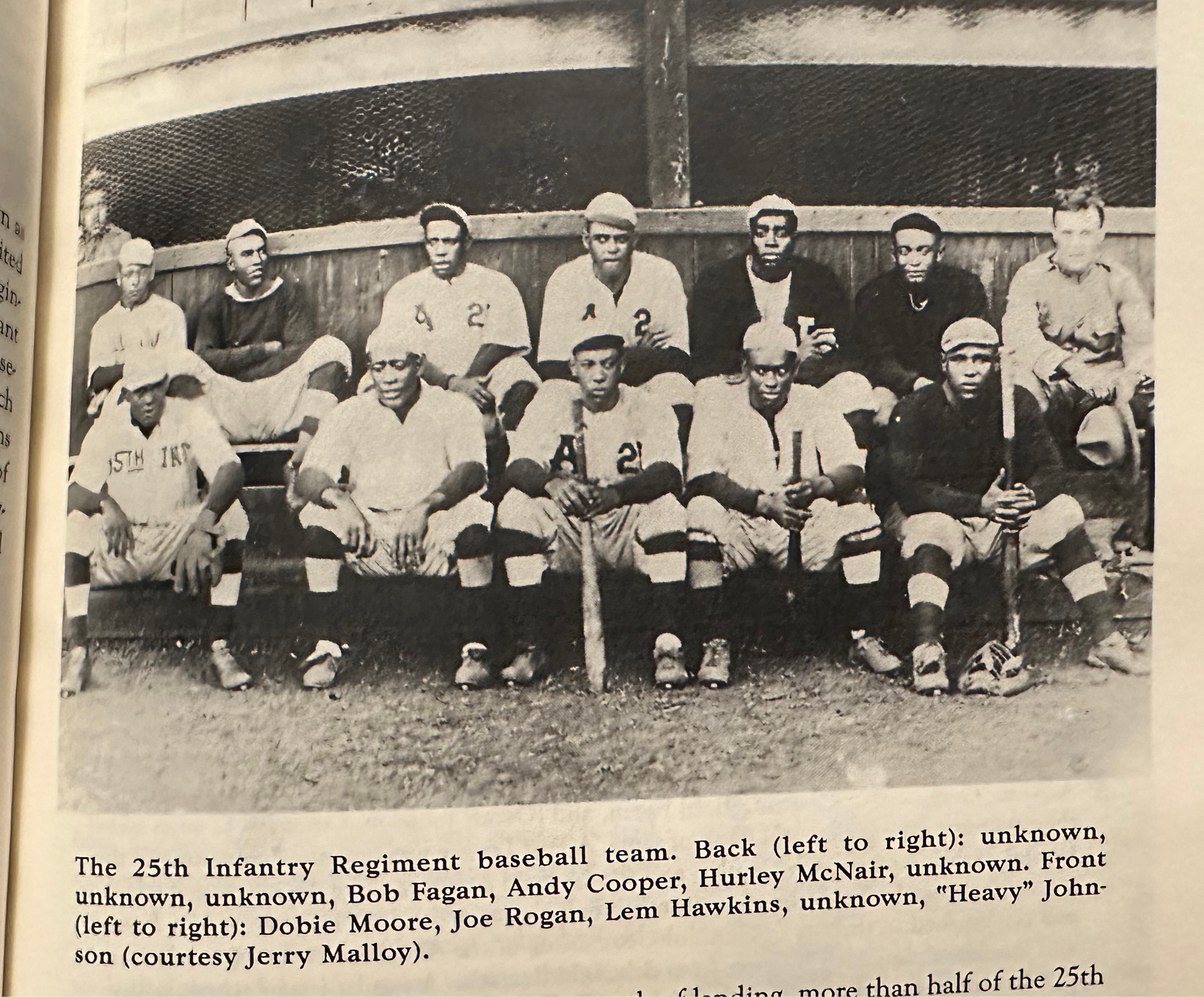 Not Members of the 25th Infantry
Andy Cooper
Hurley McNair
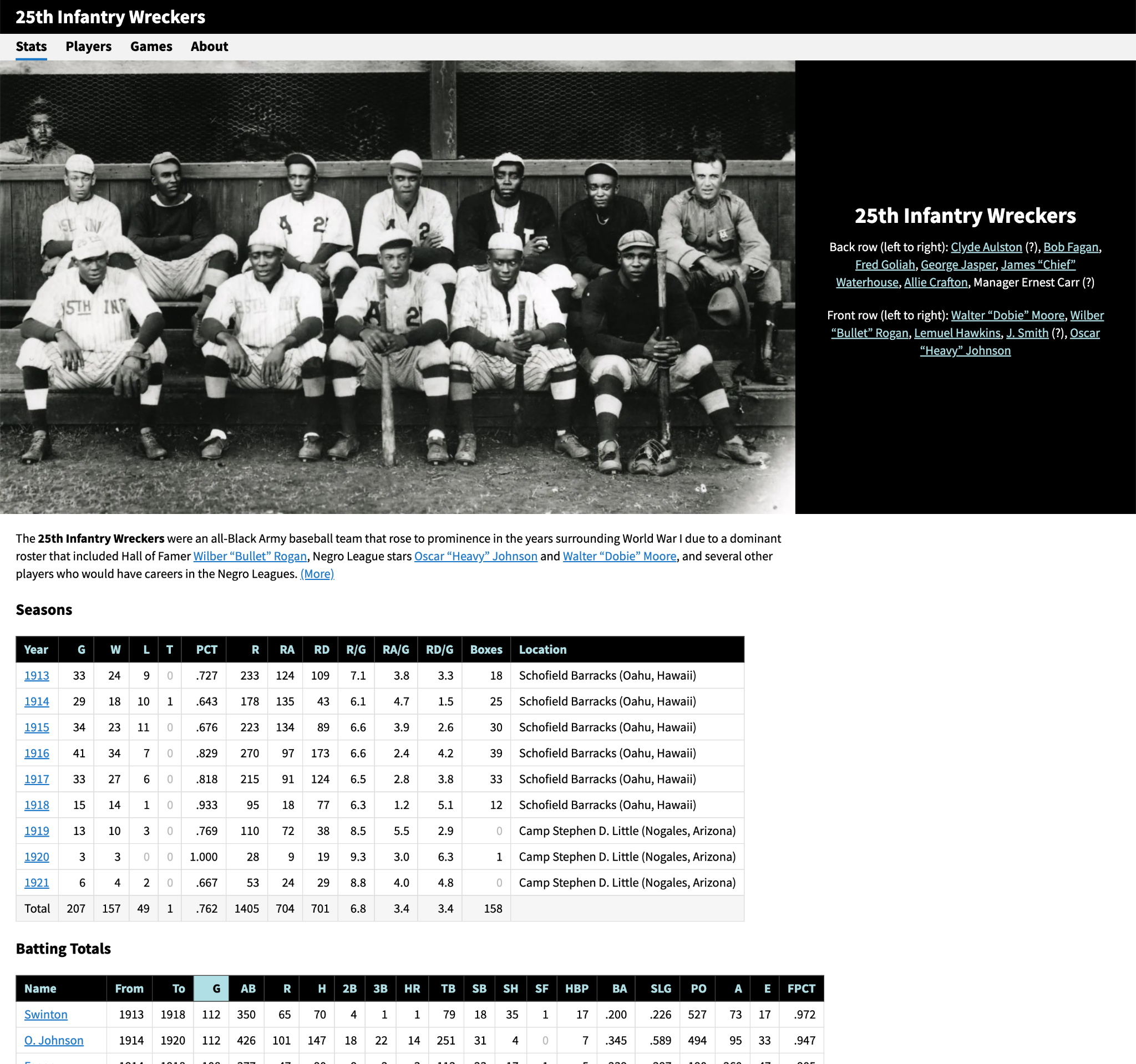 Thank You.
Adam DarowskiProduct DirectorSports Referencead@sports-reference.com@baseballtwit
darowski.com/wreckers
Thank you to the Fort Huachuca Museum, Stephen Gregory, Bill Staples Jr., Scott Simkus, Gary Ashwill, Kevin Johnson, Jacek Bonneville, and everyone else who has taken an interest in this project.